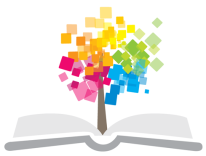 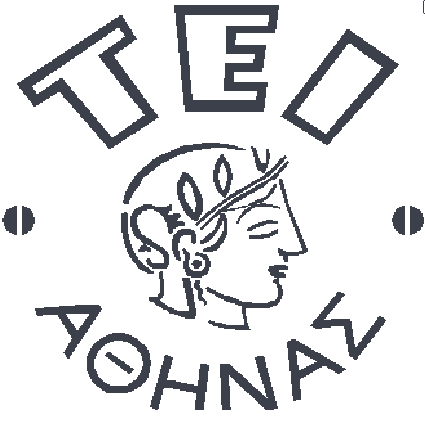 Ανοικτά Ακαδημαϊκά Μαθήματα στο ΤΕΙ Αθήνας
Νοσολογία
Ενότητα 18: Γαστρεντερικό σύστημα
Mαρία Bενετίκου, MD, MSc, DipEndo, PhD,
Ιατρός ενδοκρινολόγος, καθηγήτρια παθοφυσιολογίας – νοσολογίας, διδάκτωρ πανεπιστήμιου Αθηνών και Λονδίνου
Τμήμα Μαιευτικής
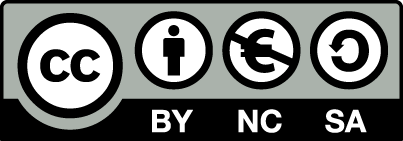 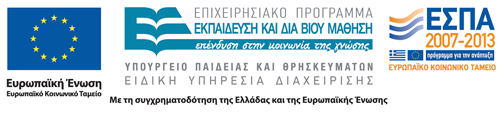 Στοματική κοιλότητα 1/8
Η στοματική κοιλότητα χωρίζεται με τους φραγμούς των δοντιών σε δύο μοίρες: Το προστόμιο προς τα έξω και τη κυρίως στοματική κοιλότητα προς τα μέσα. 
Το προστόμιο, έχει δύο τοιχώματα: 
Το έξω, που σχηματίζεται από τα χείλη και τις παρειές και επικοινωνεί με τον εξωτερικό κόσμο μέσω της στοματικής σχισμής. 
Το έσω, που σχηματίζεται από τα δόντια και τα ούλα .
Η κυρίως στοματική κοιλότητα, σχηματίζεται: Μπροστά και πλάγια από τα δόντια και τα ούλα. Κάτω, από το έδαφος του στόματος στο οποίο βρίσκεται η γλώσσα. Πάνω, από την υπερώα. Πίσω ορίζεται από τον ισθμό του φάρυγγα.
1
Στοματική κοιλότητα 2/8
Η γλώσσα βρίσκεται στο έδαφος του στόματος. Αποτελείται από μύες. Χρησιμεύει για: Μάσηση, ομιλία και γεύση. Χωρίζεται σε: Βάση ή ρίζα της γλώσσας, σώμα και κορυφή. 
Στην πάνω επιφάνεια έχει πολλές μικρές προεξοχές, τις θηλές της γλώσσας. Αυτές χωρίζονται σε: 
Τριχοειδείς θηλές, που είναι οι περισσότερες.
Μυκητοειδείς θηλές (στη κορυφή της γλώσσας).
Φυλλοειδείς θηλές (πίσω και πλάγια της γλώσσας).
Περιχαρακωμένες θηλές, που είναι 8-12 και σχηματίζουν το γευστικό λάμδα στο πίσω μέρος της γλώσσας.
2
Στοματική κοιλότητα 3/8
Οι γευστικοί κάλυκες (ειδικά κύτταρα για τη γεύση) υπάρχουν στις: 
Μυκητοειδείς θηλές,
Φυλλοειδείς θηλές,
Περιχαρακωμένες θηλές.
Οι διάφορες γεύσεις γίνονται αντιληπτές ως εξής: 
Το πικρό στο πίσω μέρος της γλώσσας,
Το ξινό και 
Το  αλμυρό στα πλάγια,
Το γλυκό στη κορυφή της γλώσσας.
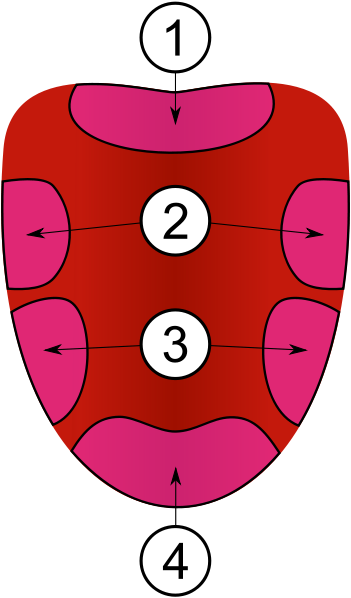 “Taste buds”, από MesserWoland διαθέσιμο με άδεια CC BY-SA 3.0
3
Στοματική κοιλότητα 4/8
Η υπερώα, χωρίζει τη κυρίως στοματική κοιλότητα από τις ρινικές κοιλότητες και διαιρείται σε: 
Σκληρή υπερώα προς τα μπροστά, η οποία σχηματίζεται από το υπερώιο οστό και τη άνω γνάθο. 
Μαλακή υπερώα προς τα πίσω, που δεν έχει οστά και καταλήγει στη σταφυλή. 
Η υπερώα συμμετέχει στην ομιλία με το σχηματισμό ορισμένων φθόγγων. Η σταφυλή ανεβαίνει κατά τη κατάποση και εμποδίζει τις τροφές να φθάσουν στην ρινική κοιλότητα.
4
Στοματική κοιλότητα 5/8
Τα δόντια είναι σκληρά όργανα που χρησιμεύουν για τη μάσηση της τροφής. Βρίσκονται στα οδοντικά φατνία των γνάθων. Συναρθρώνονται με ειδική σύνδεση που καλείται γόμφωση. Τα νεογιλά δόντια ανατέλλουν στο στόμα από την ηλικία των 6 μηνών μέχρι 2 ετών. Είναι 20 και αντικαθίστανται από τα μόνιμα. Τα μόνιμα δόντια είναι 32 και χωρίζονται ανάλογα με το σχήμα τους σε: 
Κεντρικοί τομείς(4), 
Πλάγιοι τομείς (4),
Κυνόδοντες (4), 
Προγόμφιοι (8), 
Γομφίοι (12).
5
Στοματική κοιλότητα 6/8
Κατασκευή των δοντιών 
Αποτελούνται από την μύλη: το τμήμα του δοντιού που φαίνεται μέσα στο στόμα (κλινική μύλη).
Την ρίζα: το τμήμα που βρίσκεται μέσα στα ούλα και στο οστό. Στο κέντρο του δοντιού βρίσκονται αγγεία και νεύρα (πολφός του δοντιού).
Εξωτερικά του πολφού βρίσκεται η οδοντίνη. Η οδοντίνη στη περιοχή της (ανατομικής) μύλης καλύπτεται από αδαμαντίνη (η σκληρότερη ουσία του ανθρώπινου σώματος) και στη περιοχή της ρίζας από οστεΐνη.
6
Στοματική κοιλότητα 7/8
Οι σιαλογόνοι αδένες παράγουν το σάλιο, το οποίο περιέχει: Βλέννα, ένζυμο πτυαλίνη (βοηθά στη πέψη), κάλιο και άλλα ιόντα. Χρησιμεύουν για την κατάποση, τον αυτοκαθαρισμό της στοματικής κοιλότητας, την πέψη των τροφών και την γεύση. Χωρίζονται σε μικρούς και μεγάλους. 
Οι μικροί σιαλογόνοι αδένες βρίσκονται διάσπαρτοι στο βλεννογόνο της στοματικής κοιλότητας και ανάλογα με την εντόπιση τους περιγράφονται ως: Χειλικοί, παρειακοί, υπερώιοι, γλωσσικοί.
7
Στοματική κοιλότητα 8/8
Οι μεγάλοι σιαλογόνοι αδένες είναι τα εξής ζευγάρια (δεξιά-αριστερά):
Οι παρωτίδες, είναι οι μεγαλύτεροι. Βρίσκονται κάτω από το δέρμα στην οπισθογναθιαία χώρα, πάνω από τη κροταφογναθική διάρθρωση. Εκβάλλουν με πόρο στο προστόμιο απέναντι από τη μύλη του 2ου άνω γομφίου.
Οι υπογνάθιοι, βρίσκονται κάτω από τη κάτω γνάθο και εκβάλλουν με πόρο κάτω από τη γλώσσα.
Οι υπογλώσσιοι είναι οι μικρότεροι. Εκβάλλουν κάτω από τη γλώσσα.
8
Φάρυγγας
Ο φάρυγγας είναι ινομυώδης σωλήνας 15εκ. Βρίσκεται μπροστά από τη σπονδυλική στήλη και πίσω από τις κοιλότητες μύτης (ρινική μοίρα), στόματος (στοματική μοίρα) και λάρυγγα (λαρυγγική μοίρα) με τις οποίες επικοινωνεί. Εξυπηρετεί το πεπτικό σύστημα, το αναπνευστικό σύστημα και την άμυνα του οργανισμού με το λεμφικό ιστό που έχει στα τοιχώματά του (αμυγδαλές).
9
Οισοφάγος
Ο οισοφάγος είναι ινομυώδης σωλήνας 25εκ. Αποτελεί τη συνέχεια προς τα κάτω του φάρυγγα και φτάνει μέχρι το στομάχι. Πορεύεται μπροστά από τη σπονδυλική στήλη (Α6 – Θ5) και χωρίζεται σε 4 μοίρες: Τραχηλική, Θωρακική, Διαφραγματική Κοιλιακή. Εξυπηρετεί μαζί με το φάρυγγα τη μεταφορά της τροφής από τη στοματική κοιλότητα στο στομάχι (κατάποση). 
Στενώματα του οισοφάγου. Βρίσκονται στο όριο με το φάρυγγα, στο ύψος του αορτικού τόξου, στο ύψος του αριστερού βρόγχου κατά το πέρασμα του από το διάφραγμα. Είναι η προς τα κάτω συνέχεια του οισοφάγου και η πιο πλατιά μοίρα του γαστρεντερικού σωλήνα.
10
Στόμαχος 1/2
Χρησιμεύει για τη πέψη των τροφών οι οποίες διασπώνται σε απλούστερες ουσίες με τη βοήθεια του γαστρικού υγρού που εκκρίνεται από τους αδένες του. Κατόπιν το περιεχόμενο προωθείται στο λεπτό έντερο με τις περισταλτικές κινήσεις του μυϊκού χιτώνα του τοιχώματός του. 
Ο στόμαχος βρίσκεται:  Στη κοιλιά αριστερά κάτω από τον αριστερό θόλο του διαφράγματος. Δεξιά του βρίσκεται το συκώτι. Αριστερά του ο σπλήνας και ο αριστερός νεφρός. Κάτω, το λεπτό και παχύ έντερο.
11
Στόμαχος 2/2
Εμφανίζει δε δύο στόμια: Το οισοφαγικό ή καρδιακό που επικοινωνεί με τον οισοφάγο. Το πυλωρικό που επικοινωνεί με το δωδεκαδάκτυλο. Αποτελείται από: 
Το θόλο που βρίσκεται πάνω από το επίπεδο του καρδιακού στομίου.
Το σώμα του στομάχου και
Την πυλωρική μοίρα. 
Διαιρείται σε: Πυλωρικό άντρο, πυλωρικό σωλήνα που καταλήγει στο πυλωρικό στόμιο.
12
Χιτώνες του στομάχου
Οι χιτώνες του στομάχου. Το τοίχωμα του στομάχου αποτελείται από 4 χιτώνες οι οποίοι είναι από έξω προς τα μέσα:
Ο ορογόνος.
Ο μυϊκός.
Ο υποβλεννογόνιος.
Ο βλεννογόνος. 
Γαστρικοί αδένες. Βρίσκονται διάσπαρτοι στο βλεννογόνο του στομάχου και αποτελούνται από τα εξής κύτταρα.
13
Κύτταρα στομάχου
Κύρια κύτταρα. Εκκρίνουν το προένζυμο πεψινογόνο που στο εσωτερικό του στομάχου μετατρέπεται σε πεψίνη η οποία διασπά τις πρωτεΐνες.
Καλυπτήρια ή τοιχωματικά. Παράγουν γαστρικά οξέα ( HCl) και τον ενδογενή παράγοντα που είναι απαραίτητος διότι βοηθά στην απορρόφηση της βιταμίνης Β12.
Βλεννώδη. Παράγουν βλέννα για να προστατεύεται ο βλεννογόνος από την πεψίνη.
G- κύτταρα . Βρίσκονται κυρίως στη πυλωρική μοίρα και παράγουν την ορμόνη γαστρίνη.
14
Λεπτό έντερο
Λεπτό έντερο: Αποτελεί τη συνέχεια του στομάχου. Αρχίζει από τον πυλωρό και φτάνει μέχρι το παχύ έντερο με την ειλεοτυφλική βαλβίδα. Βρίσκεται στη κάτω κοιλία και περιβάλλεται από το παχύ έντερο το οποί σχηματίζει μια ατελή στεφάνη. Έχει συνολικό μήκος 6-7 μέτρα.
Διακρίνεται σε 3 μέρη:
Δωδεκαδάκτυλο.
Νήστιδα.
Ειλεό.
15
Δωδεκαδάκτυλο
Δωδεκαδάκτυλο: Αποτελεί τη πρώτη μοίρα του λεπτού εντέρου με μήκος 25-30 εκ. Αρχίζει από τη πυλωρική βαλβίδα και φτάνει στη νηστιδοδωδεκαδακτυλική καμπή. Έχει σχήμα αγκύλης που περιβάλει τη κεφαλή του παγκρέατος. Στον αυλό του εκβάλλουν οι εκφορητικοί πόροι ήπατος και παγκρέατος. Το έκκριμά τους μαζί με αυτό των δωδεκαδακτυλικών αδένων συμβάλλει στη πέψη των τροφών.
16
Νήστιδα – Ειλεός
Νήστιδα: Αρχίζει από τη νηστιδοδωδεκαδακτυλική καμπή.  Στο εσωτερικό της παρουσιάζει: 
Κυκλικές πτυχές τις λάχνες (προσεκβολές του βλεννογόνου). 
Λεμφοζίδια (αθροίσματα λεμφοκυττάρων).
Πλάκες Peyer (μικρά επάρματα του βλεννογόνου με λεμφοζίδια που βρίσκονται κυρίως στον ειλεό).
Γίνεται απορρόφηση και πέψη τροφών.  
Ειλεός: Είναι η συνέχεια της νήστιδας και το εσωτερικό της είναι σχεδόν ίδιο με αυτή. 
Μαζί αποτελούν το ελικώδες έντερο το οποίο είναι ευκίνητο και κρέμεται από το πίσω κοιλιακό τοίχωμα από μια πτυχή του περιτόναιο, το μεσεντέριο.
17
Παχύ έντερο 1/2
Παχύ έντερο: Αρχίζει από την ειλεοτυφλική βαλβίδα και φτάνει μέχρι το πρωκτό. Έχει μήκος 1,5 μέτρο , και σχηματίζει μια στεφάνη που περιβάλλει το λεπτό έντερο. Χωρίζεται σε 3 μέρη: 
Το τυφλό (στο οποίο βρίσκεται η σκωληκοειδής απόφυση),
Το κόλο (ανιόν, εγκάρσιο, κατιόν, σιγμοειδές),
Το ορθό ή απευθυσμένο.
18
Παχύ έντερο 2/2
Διαφορές του παχέος εντέρου από το λεπτό έντερο
Μεγαλύτερο πλάτος. Έχει κολικές ταινίες, εκκολπώματα, επιπλοϊκές αποφύσεις. Δεν έχει λάχνες και πλάκες Peyer (έχει όμως λεμφοζίδια και βλεννώδεις αδένες).
Λειτουργίες του παχέος εντέρου
Προκαλεί διάσπαση και απορρόφηση θρεπτικών ουσιών, βιταμινών, ηλεκτρολυτών, νερού. Επίσης έκκριση βλέννας και συμπύκνωση υπολειμμάτων τροφής (κόπρανα). Η φυσιολογική του χλωρίδα (κολοβακτηρίδια) βοηθά στη πέψη και αν καταστραφεί από αντιβιοτικά έχουμε διάρροιες.
19
Ηπαρ
Είναι ο μεγαλύτερος αδένας του πεπτικού (1500γρ). Βρίσκεται στη άνω κοιλία, κάτω από το δεξιό θόλο του διαφράγματος.  
Το σχήμα του είναι τρίγωνο και εμφανίζει 3 επιφάνειες (άνω, κάτω, οπίσθια).
Εμφανίζει 3 χείλη (πρόσθιο, δεξιό, αριστερό. Η κάτω επιφάνεια είναι επίπεδη και χωρίζεται με 2 αύλακες σε 3 λοβούς (δεξιός, τετράπλευρος, αριστερός). Η δεξιά αύλακα κοντά στο πρόσθιο χείλος καταλήγει στον κυστικό βόθρο όπου βρίσκεται η χοληδόχος κύστη. Οι δύο αύλακες ενώνονται πίσω από τον τετράπλευρο λοβό και σχηματίζουν τη πύλη του ήπατος (σχισμή από την οποία μπαίνουν και βγαίνουν αιμοφόρα και λεμφικά αγγεία καθώς και χοληφόροι πόροι και νεύρα).
20
Λειτουργίες του ήπατος
Αιμοποίηση. Κατά την εμβρυϊκή ζωή χρησιμεύει στην παραγωγή ερυθρών αιμοσφαιρίων. 
Παραγωγή χολής. Για την πέψη των λιπών στο έντερο.
Μεταβολισμός πρωτεϊνών. Σύνθεση πρωτεϊνών από αμινοξέα και διάσπαση πρωτεϊνών με σχηματισμό ουρίας.
Μεταβολισμός λιπών. Σύνθεση και διάσπαση λιπαρών οξέων.
Μεταβολισμός υδατανθράκων. Σύνθεση και αποθήκευση γλυκογόνου. 
Αδρανοποίηση χημικών ουσιών (π.χ. φάρμακα , τοξικές ουσίες κ.λ.π.).
Φαγοκυττάρωση και ανοσία (κύτταρα Kuppfer). 
Πήξη του αίματος. Συνθέτει παράγοντες της πήξης (π.χ. προθρομβίνη , ινωδογόνο ).
21
Οδοί ήπατος
Εκφορητική οδός του ήπατος: Είναι η οδός που μεταφέρει τη χολή στο δωδεκαδάκτυλο. Χωρίζεται σε 2 μοίρες: 
Ενδοηπατική. Ξεκινά από τα χοληφόρα τριχοειδή που ενώνονται και σχηματίζουν τους χοληφόρους πόρους .
Εξωηπατική. Ο δεξιός και ο αριστερός ηπατικός πόρος ενώνονται και δίνουν το κοινό ηπατικό πόρο. Αυτός ενώνεται με το κυστικό πόρο της χοληδόχου κύστης και δίνει το χοληδόχο πόρο που καταλήγει στο φύμα του Vater στο δωδεκαδάκτυλο.
22
Χοληδόχος
Χοληδόχος κύστη: Έχει σχήμα αχλαδιού και μήκος 8-10 εκ. Χωρητικότητα 50 κυβ.εκ. Βρίσκεται στο κυστικό βόθρο της κάτω επιφάνειας του ήπατος. Χωρίζεται σε 3 μέρη: Το πυθμένα, το σώμα, τον αυχένα του οποίου η συνέχεια είναι ο κυστικός πόρος. 
Αποθηκεύει και συμπυκνώνει τη χολή που παράγεται στο ήπαρ .
Χολή: Υδατικό διάλυμα που αποτελείται από  βλέννα, χολικά οξέα, χολοχρωστικές (χολερυθρίνη), χοληστερόλη, φωσφολιπίδια, ηλεκτρολύτες (ιόντα Na , K , Cl κ.α.).
23
Πάγκρεας
Το πάγκρεας είναι αδένας με: 
Εξωκρινή μοίρα. Παράγει το παγκρεατικό υγρό που έχει ένζυμα για τη πέψη πρωτεϊνών, λιπών, υδατανθράκων. Εκκρίνεται στο δωδεκαδάκτυλο με το μικρό και μεγάλο εκφορητικό πόρο του παγκρέατος(φύμα Vater και Santorini αντίστοιχα).
Ενδοκρινή μοίρα (νησίδια Langerhans κυρίως στην ουρά). Παράγει την ινσουλίνη η οποία ρυθμίζει την ανταλλαγή υδατανθράκων στον οργανισμό.
24
Σπλήνας
Σπλήνας: Ανήκει στο λεμφικό σύστημα. Έχει βάρος 150-200γρ και σχήμα που μοιάζει με το ¼ πορτοκαλιού. Βρίσκεται στην άνω κοιλία στο βάθος του αριστερού υποχόνδριου στο ύψος 9-10-11ης  πλευράς.  Έχει 2 επιφάνειες: την έξω ή διαφραγματική που είναι κυρτή και έρχεται σε άμεση σχέση με το διάφραγμα, και την έσω ή σπλαχνική στη οποία βρίσκονται οι πύλες του σπλήνα από τις οποίες διέρχονται σπληνικά αγγεία, λεμφογάγγλια και νεύρα. Περιβάλλεται από ινώδη συνδετικό ιστό. Στο εσωτερικό του βρίσκεται ο σπληνικός πολφός (λευκός και ερυθρός).
25
Λειτουργίες σπλήνα
Παραγωγή ερυθρών αιμοσφαιρίων κατά την εμβρυϊκή ζωή. 
Παραγωγή λεμφοκυττάρων (λευκός πολφός).
Καταστροφή γερασμένων ερυθροκυττάρων και αιμοπεταλίων. 
Άμυνα οργανισμού (καταστροφή μικροβίων, παραγωγή αντισωμάτων). 
Δεξαμενή αίματος.
26
Διαχείριση της τροφής
Η τροφή στο στόμα αφού τεμαχιστεί με τη μάσηση διαποτίζεται από το σάλιο και με την κατάποση μεταφέρεται δια μέσω του φάρυγγα και του οισοφάγου στο στομάχι. Στο στομάχι και το έντερο, όπου στη συνέχεια προωθείται η τροφή, με τη βοήθεια των πεπτικών υγρών γίνεται η διάσπαση των θρεπτικών συστατικών σε απλούστερες ενώσεις, εύκολα απορροφήσιμες από το βλεννογόνο του εντέρου. Τα υπολείμματα της τροφής προωθούνται και αποβάλλονται από τον οργανισμό μέσω των τελικών τμημάτων του εντέρου.
27
Διαχείριση της τροφής 1/5
Μάσηση: Οι μασητήριοι μύες, οι γνάθοι (άνω και κάτω), τα δόντια, τα χείλη και οι παρειές (μάγουλα) εκτελούν συνδυασμένες εκούσιες κινήσεις (με τη θέλησή μας) αλλά και αντανακλαστικές, με τις οποίες γίνεται η μάσηση. Η τροφή τοποθετείται μεταξύ των δοντιών, τεμαχίζεται και με τη βοήθεια του σάλιου σχηματίζεται ομοιογενής μάζα, ο βλωμός (μπουκιά).
28
Διαχείριση της τροφής 2/5
Κατάποση: Είναι η λειτουργία κατά την οποία ο βλωμός μεταφέρεται από το στόμα στο στομάχι μέσω του φάρυγγα και του οισοφάγου.  Η λειτουργία τη κατάποσης γίνεται σε τρεις φάσεις: 
Τη στοματική, 
Τη φαρυγγική και 
Την οισοφαγική.
Απ’ αυτές μόνο η πρώτη ελέγχεται από τη θέλησή μας.
29
Διαχείριση της τροφής 3/5
Στοματική φάση. Στη φάση αυτή κλείνει το στόμα και η γλώσσα σηκώνεται και συμπιέζεται πάνω στη σκληρή υπερώα. Με τον τρόπο αυτό γίνεται η μετακίνηση του βλωμού προς τα πίσω δηλαδή προς τον φάρυγγα. 
Φαρυγγική φάση. Στη φάση αυτή κλείνει η αναπνευστική οδός. Συγκεκριμένα ανεβαίνει προς τα πάνω και εμπρός ο λάρυγγας και η επιγλωττίδα φράσσει το στόμιο του. Με τον τρόπο αυτό ο βλωμός μετακινείται προς τον οισοφάγο. 
Οισοφαγική φάση. Στη φάση αυτή και με τη βοήθεια των περισταλτικών κινήσεων ο βλωμός μετακινείται προς τα κάτω και φτάνει στο στομάχι.
30
Διαχείριση της τροφής 4/5
Γαστρική κινητικότητα Στο στομάχι παρουσιάζονται δύο είδη κυμάτων. Τα κύματα μείξης και τα περισταλτικά κύματα. 
Τα κύματα μείξης παρουσιάζονται μόλις γεμίσει το στομάχι. Σκοπός τους είναι η ανάμειξη της τροφής με τα γαστρικά υγρά. 
Τα περισταλτικά κύματα προκαλούν την μετακίνηση του γαστρικού περιεχομένου και την κένωση (άδειασμα) του στομάχου. 
Η γαστρική κένωση εξαρτάται από τη λειτουργία του πυλωρικού σφιγκτήρα. Οι υγρές τροφές εγκαταλείπουν το στομάχι γρήγορα, ενώ οι στερεές με πιο αργό τρόπο.
Γαστρική έκκριση Φυσιολογικά το στομάχι παράγει καθημερινά περίπου 2-3 λίτρα γαστρικού υγρού, ενώ σε παθολογικές καταστάσεις μπορεί να φτάσει μέχρι και 8 λίτρα.
31
Διαχείριση της τροφής 5/5
Τα κύρια συστατικά υγρά του γαστρικού υγρού είναι: 
Το νερό. 
Οι ηλεκτρολύτες (ιόντα Η + , Cl-, Na+ K+ ) τα οποία δημιουργούν στο στομάχι ένα πολύ όξινο περιβάλλον. 
Η πεψίνη (πρόκειται για ένζυμο το οποίο παράγεται από τα θεμέλια κύτταρα του στομάχου και διασπά τις πρωτεΐνες). 
Η γαστρική αμυλάση (ένζυμο που χρησιμεύει για την πέψη των υδατανθράκων). 
Η γαστρική λιπάση (ένζυμο που χρησιμεύει για την πέψη των λιπών).
Η βλέννα (εκκρίνεται από τους βλεννώδεις αδένες του στομάχου και προστατεύει το τοίχωμα του στομάχου από τη αυτοπεψία).
32
Κινητικότητα του λεπτού εντέρου
Το λεπτό έντερο είναι σωλήνας, ο οποίος χρησιμεύει για την πέψη της τροφής και κυρίως για τη απορρόφηση των τελικών προϊόντων της πέψης.
Η λειτουργία του λεπτού εντέρου γίνεται με κινήσεις μίξης , όπου αναμιγνύεται το περιεχόμενο με τις εκκρίσεις του λεπτού εντέρου, της χολής και του παγκρεατικού υγρού και με κινήσεις προώθησης όπου μεταφέρεται το εντερικό περιεχόμενο προς το παχύ έντερο μετά την απορρόφηση των θρεπτικών ουσιών από το βλεννογόνο του λεπτού εντέρου.
33
Κινητικότητα του παχέος εντέρου
Το παχύ έντερο δέχεται το περιεχόμενο του λεπτού εντέρου και έχει σαν κύρια λειτουργία την απορρόφηση νερού και ηλεκτρολυτών καθώς και το σχηματισμό κοπράνων.
 Έχει περιορισμένη κινητικότητα και εκτελεί κινήσεις μίξης και προώθησης. Όταν το σιγμοειδές  (το τελικό τμήμα του παχέος εντέρου) γεμίσει με κόπρανα, τότε εκλύονται περισταλτικά υγρά και δημιουργούν το αίσθημα της αφόδευσης.  
Η αφόδευση είναι μια αντανακλαστική λειτουργία του οργανισμού που μπορεί όμως να εμποδιστεί η να διευκολυνθεί από τη θέλησή μας. Το 75% του βάρους των κοπράνων αποτελείται από νερό, ενώ το υπόλοιπο 25% είναι βακτήρια, ανόργανες ουσίες, φυτικές ίνες και λιπίδια.
34
Πέψη υδατανθράκων
Οι σπουδαιότεροι υδατάνθρακες της τροφής του ανθρώπου είναι το άμυλο, η σακχαρόζη και η λακτόζη. Η πέψη των υδατανθράκων αρχίζει από το στόμα, συνεχίζεται στο στομάχι και ολοκληρώνεται στο παχύ έντερο.
Στη στοματική κοιλότητα: Το ένζυμο αμυλάση και πτυαλίνη του σάλιου διασπά μέσα στο στόμα το άμυλο ( 3-5% του αμύλου της τροφής).
Στο στομάχι: Η αμυλάση στο στομάχι εξακολουθεί να δρα παρά το όξινο περιβάλλον το οποίο μειώνει τη δράση της. Εκεί διασπά το 30-40% του αμύλου της τροφής. 
Στο λεπτό έντερο: Το αδιάσπαστο άμυλο έρχεται στο δωδεκαδάκτυλο και στο ελικώδες έντερο , διασπάται με την παγκρεατική αμυλάση σε δισακχαρίτες (φρουκτόζη, γλυκόζη, γαλακτόζη) και μονοσακχαρίτες οι οποίοι απορροφώνται από το βλεννογόνο του λεπτού εντέρου.
35
Πέψη πρωτεϊνών
Οι πρωτεΐνες είναι μεγαλομοριακές ενώσεις, οι οποίες δεν μπορούν να περάσουν την κυτταρική μεμβράνη. 
Για το λόγο αυτό διασπώνται μέσα στον γαστρεντερολογικό σωλήνα σε αμινοξέα και μεταφέρονται στα κύτταρα, όπου χρησιμοποιούνται για τη σύνθεση πρωτεϊνών και ως πηγή ενέργειας.
Η πέψη των πρωτεϊνών ξεκινά από το στομάχι, όπου το γαστρικό οξύ ενεργοποιεί τα πεψιγόνα σε πεψίνες, οι οποίες διασπούν τις πρωτεΐνες της τροφής. Χαρακτηριστική είναι η δράση της γαστρίνης, που διασπά το κολλαγόνο του συνδετικού ιστού των τροφών. Η πέψη των τροφών συνεχίζεται στο δωδεκαδάκτυλο με τη δράση του παγκρεατικού υγρού, με αποτέλεσμα τη διάσπαση των πρωτεϊνών σε ολιγοπεπτίδια και αμινοξέα.
Αυτά θα απορροφηθούν από το βλεννογόνο του εντέρου και θα περάσουν μέσω της πυλαίας κυκλοφορίας στον οργανισμό.
36
Πέψη λιπών
Η πέψη γίνεται στο στομάχι και στο λεπτό έντερο με τη δράση ειδικών ενζύμων. 
Τα λίπη των τροφών (τριγλυκερίδια) είναι αδιάλυτα στο νερό. 
Για να γίνει η πέψη τους πρέπει πρώτα να διασπαστούν σε μικρά λιποσταγονίδια και αυτό γίνεται με τις κινήσεις του στομάχου. Η πέψη των λιπών γίνεται με την επίδραση ενός ενζύμου, της γαστρικής λιπάσης και είναι πολύ μικρό το ποσοστό της πέψης τους στο στομάχι.  Στο λεπτό έντερο γίνεται η γαλακτοποίηση του λίπους δηλαδή τα λιποσταγονίδια με τις κινήσεις του λεπτού εντέρου και την επίδραση της χολής μετατρέπονται σε πολύ μικρά σταγονίδια.  Με τη δράση της παγκρεατικής λιπάσης δημιουργούνται μονογλυκερίδια και λιπαρά οξέα, τα οποία απορροφούνται από το βλεννογόνο του εντέρου. Μια μικρή ποσότητα των λιπαρών οξέων μεταφέρονται απ’ ευθείας στην πυλαία κυκλοφορία, ενώ τα υπόλοιπα μεταφέρονται στη φλεβική κυκλοφορία μέσω των λεμφαγγείων και του θωρακικού πόρου.
37
Θρεπτικές ουσίες
Οι θρεπτικές ουσίες δηλαδή οι υδατάνθρακες, τα λίπη και οι πρωτεΐνες είναι πολύ σημαντικές για τη ζωή του ανθρώπου γιατί διασπώνται και δίνουν ενέργεια. 
Το ποσό της ενέργειας που παίρνουμε από τις θρεπτικές ουσίες εξαρτάται από τις ενεργειακές ανάγκες του οργανισμού για παραγωγή θερμότητας, κινητική ενέργεια και άλλες μορφές ενέργειας απαραίτητες για τη ζωή.
38
Ανατομικές σχέσεις του πεπτικού συστήματος
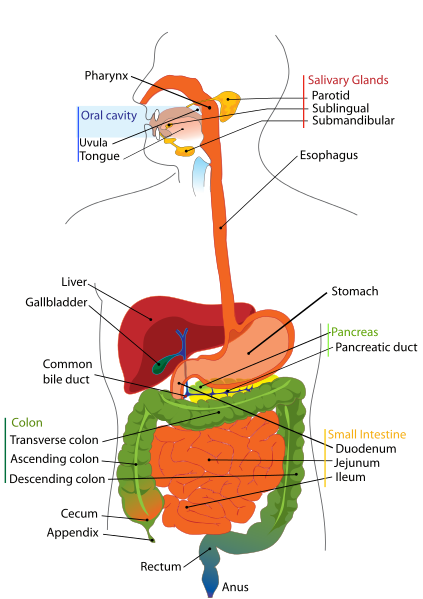 39
“Digestive system diagram en”, από Fvasconcellos διαθέσιμο ως κοινό κτήμα
Αχαλασία Οισοφάγου 1/2
Η πιο συχνή λειτουργική πάθηση του οισοφάγου είναι ουσιαστικά μια διαταραχή της κινητικότητας του. 
Η αιτιολογία της δεν είναι γνωστή και το κυρίαρχο σύμπτωμα της είναι η δυσκαταποσία η οποία κάποιες φορές μπορεί να είναι παράδοξη (εμφανίζεται στα υγρά και όχι στα στερεά). 
Η χρόνια διαταραχή της κινητικότητας του οισοφάγου προκαλεί μεγάλη διάταση του οργάνου, το οποίο όταν γεμίσει με τροφές και υγρά που δεν μπορούν να περάσουν στο στομάχι, προκαλεί αναγωγές, βήχα και λοιμώξεις του αναπνευστικού. 
Δυνατόν να συνοδεύεται από οπισθοστερνικό πόνο.
40
Αχαλασία Οισοφάγου 2/2
Για την διάγνωση της αχαλασίας κάνουμε ακτινογραφία ή/και ενδοσκόπηση του οισοφάγου. 
Η τεκμηρίωση της γίνεται με μανομετρία. 
Η τεχνική με την οποία αντιμετωπίζουμε χειρουργικά την αχαλασία ονομάζεται μυοτομή Heller κατά την οποία γίνεται διατομή του κατώτερου οισοφαγικού σφιγκτήρα ώστε να επιτρέπει την δίοδο των τροφών στο στομάχι. 
Σήμερα, η μυοτομή Heller γίνεται λαπαροσκοπικά ως πρώτη επιλογή τόσο στις χειρουργικές και μη χειρουργικές μεθόδους αντιμετώπισης της αχαλασίας του οισοφάγου.
41
Διαφραγματοκήλη 1/2
Είναι μια συχνή και καλοήθης πάθηση του οισοφάγου, όπου τμήμα του στομάχου διολισθαίνει από την κοιλιά προς τον θώρακα. 
Η κατάσταση μπορεί να παραμένει μικρή και ασυμπτωματική. Μπορεί σπανιότερα να εμφανίζει συμπτώματα. 
Συχνότερα προκαλεί γαστροοισοφαγική παλινδρόμηση λόγω της μετακίνησης και συνεπώς της ανεπάρκειας της γαστροοισοφαγικής συμβολής. Σπανιότερα μπορεί να προκληθεί αιμορραγία, έλκος ή συστροφή στο τμήμα του στομάχου που έχει εγκλωβιστεί στον θώρακα.
42
Διαφραγματοκήλη 2/2
Η διάγνωση της διαφραγματοκήλης γίνεται με οισοφαγοσκόπηση και οισοφαγογραφία. 
Η αντιμετώπιση της είναι αποκλειστικά χειρουργική (λαπαροσκοπική). Έγκειται σε επανατοποθέτηση του στομάχου στην θέση του, σύγκλειση των σκελών του διαφράγματος και θολοπλαστική Nissen.
43
Νεοπλάσματα Οισοφάγου 1/3
Τα νεοπλάσματα του οισοφάγου μπορεί να είναι καλοήθη ή κακοήθη. 
Σπανιότερα είναι τα καλοήθη με συχνότερο το λειομύωμα. Από τα κακοήθη πιο συχνά εμφανίζεται ο καρκίνος του οισοφάγου, ένας από τους πιο επιθετικούς του ανθρώπινου σώματος.
Σημαντικότεροι παράγοντες κινδύνου για την ανάπτυξη καρκίνου του οισοφάγου είναι το κάπνισμα, το αλκοόλ και η γαστροϊσοφαγική παλινδρόμιση και τα επακόλουθα της, οισοφαγίτιδα και οισοφάγος Barrett. 
Πιο σπάνιες προδιαθεσικές καταστάσεις είναι η αχαλασία, τα εγκαύματα και τα εκκολπώματα του οισοφάγου.
44
Νεοπλάσματα Οισοφάγου 2/3
Η νόσος αυτή είναι ύπουλη και δίνει συμπτώματα όταν φτάσει σε προχωρημένο στάδιο. 
Το πιο συχνό σύμπτωμα είναι η δυσκαταποσία, η οποία προοδευτικά χειροτερεύει και από δυσκαταποσία στα στερεά καταλήγει σε πλήρη δυσφαγία. 
Στα πρώιμα στάδια ο καρκίνος μπορεί να μην δώσει καθόλου συμπτώματα. Άτυπες ενοχλήσεις, οπισθοστερνικά ή στο επιγάστριο, αίσθημα πληρότητας ή συμπτώματα παλινδρόμησης (αίσθημα καύσου, αναγωγές, πόνος) πρέπει να μας ευαισθητοποιήσουν για άμεση ιατρική διερεύνηση με γαστροσκόπηση, ακτινογραφίες και βιοψίες.
45
Νεοπλάσματα Οισοφάγου 3/3
Η αντιμετώπιση του καρκίνου του οισοφάγου είναι η χειρουργική εκτομή του οισοφάγου και η αποκατάσταση του πεπτικού σωλήνα. Το είδος της επέμβασης εξαρτάται από την εντόπιση, το είδος και την έκταση της νόσου. 
Οι οισοφαγεκτομές είναι σοβαρές επεμβάσεις με πολύ μεγάλα ποσοστά επιπλοκών. Η αντιμετώπιση μπορεί να συνδυαστεί με ακτινοθεραπεία ή /και χημειοθεραπεία, πριν ή μετά το χειρουργείο.
46
Γαστροοισοφαγική παλινδρόμηση (ΓΟΠ) 1/2
Ως γαστροοισοφαγική παλινδρόμηση (ΓΟΠ) ορίζεται η ακούσια επιστροφή γαστρικού περιεχομένου στον οισοφάγο. 
Παρατηρείται σε φυσιολογικά άτομα, κυρίως μετά τα γεύματα, ενώ είναι συχνή και στα βρέφη και εκδηλώνεται με τη μορφή αναγωγών. 
Η επιστροφή όξινου περιεχομένου στον οισοφάγο μπορεί να ερεθίσει το βλεννογόνο του και να προκαλέσει συμπτώματα οισοφαγίτιδας, ενώ η εισρόφηση του όξινου περιεχομένου στους πνεύμονες μπορεί να προκαλέσει σημεία άσθματος ή λοίμωξης του αναπνευστικού. 
Κλινικά, η ΓΟΠ εκδηλώνεται με αναγωγές, επίμονους εμέτους, σιελόρροια και άρνηση λήψης τροφής. Το όξινο περιεχόμενο που παλινδρομεί μπορεί να προκαλέσει άλγος στην κοιλιά, το θώρακα ή οπισθοστερνικό καύσο.
47
Γαστροοισοφαγική παλινδρόμηση (ΓΟΠ) 2/2
Η αντιμετώπιση της ΓΟΠ είναι, κατ’ αρχήν συντηρητική με βελτίωση των διατροφικών συνηθειών και λήψη φαρμάκων. Η χειρουργική θεραπεία προσφέρει άριστα μακροπρόθεσμα αποτελέσματα και πλέον γίνεται λαπαροσκοπικά. Η λαπαροσκοπική θολοπλαστική Nissen είναι σήμερα η σημαντικότερη χειρουργική τεχνική αντιμετώπισης της ΓΟΠ, με λίγες επιπλοκές και μεγάλη επιτυχία, όταν πραγματοποιείται βεβαίως από εξειδικευμένους χειρουργούς. Η νεώτερη τεχνική αντιμετώπισης της ΓΟΠ είναι η μέθοδος EsophyX, η οποία γίνεται δια του στόματος χωρίς χειρουργική τομή. Το EsophyX είναι μια καινούρια τεχνική που προσφέρει τα πλεονεκτήματα της Nissen, είναι όμως ασφαλέστερη και λιγότερο επεμβατική.
48
Η φαρμακευτική αγωγή στην ΓΟΠ έχει στόχο
Την αύξηση του τόνου του γαστροοισοφαγικού σφιγκτήρα και την βελτίωση της γαστρεντερικής κινητικότητας.
Την προστασία του οισοφαγικού βλεννογόνου.
Την μείωση του υδροχλωρικού οξέος στο στομάχι.
Την αναστολή της γαστρικής έκκρισης οξέος.
Την ανακούφιση του πόνου και της δυσφαγίας.
49
Φάρμακα που προκαλούν αύξηση του τόνου του γαστροοισοφαγικού σφιγκτήρα και την βελτίωση της γαστρεντερικής κινητικότητας.
Μετοκλοπραμίδη 
Προκαλεί αύξηση της ακετυλοχολίνης τοπικά μέσα στον γαστρεντερικό σωλήνα με αποτέλεσμα την αύξηση του τόνου στο κατώτερο του οισοφάγου. 
Η γαστρική κινητικότητα ταυτόχρονα διεγείρεται και βελτιώνει την κένωση του στομάχου και του δωδεκαδακτύλου. Το αποτέλεσμα είναι η αύξηση της κένωσης του στομάχου και η μείωση της ΓΟΠ. 
Μπορεί ωστόσο να προκαλέσει καταστολή, εξωπυραμιδικά συμπτώματα, ζάλη, ανησυχία και διάρροια. 
Επειδή αποβάλλεται από τους νεφρούς, οι ασθενείς με νεφρική ανεπάρκεια πρέπει να παίρνουν μειωμένη δόση.
50
Φάρμακα για προστασία του οισοφαγικού βλεννογόνου
Αντιόξινα 
Τα αντιόξινα εμποδίζουν την παλινδρόμηση της τροφής προς τον οισοφάγο.
Τα φάρμακα αυτά αυξάνουν το pH του γαστρικού περιεχομένου που φυσιολογικά είναι πολύ χαμηλό. Τέτοια είναι το αλκαλικό αργίλιο, το μαγνήσιο και/ή το ανθρακικό νάτριο ή το υδροξείδιο του αργιλίου. Η χορήγηση ενός αντιόξινου σκευάσματος  μπορεί να αυξήσει το pH μέσω της αλκαλοποίησης. Παράλληλα μειώνουν την δράση της πεψίνης και αυξάνουν την πίεση του κάτω οισοφαγικού στομίου.
Τα άλατα του αργιλίου τείνουν να προκαλούν δυσκοιλιότητα, ενώ τα άλατα του μαγνησίου είναι υπακτικά.
51
Πεπτικό έλκος 1/3
Καλείται η περιγεγραμμένη απώλεια ιστού (βλεννογόνος, υποβλεννογόνιος και μυϊκός χιτώνας). Δημιουργείται στα τμήματα του πεπτικού σωλήνα που έρχονται σε επαφή με την γαστρική έκκριση. Παρουσιάζεται κύρια στον βολβό του δωδεκαδακτύλου και στον στόμαχο. Σπανιότερα μπορεί να εντοπιστεί και στο κάτω μέρος του οισοφάγου. Έχει μεγαλύτερη επίπτωση σε ηλικίες 20-50νετών. Πλήττει κυρίως τους άνδρες, σε διπλάσια συχνότητα από τις γυναίκες. 
Το ελικοβακτηρίδιο του πυλωρού είναι ένα σπειροειδές βακτηρίδιο που ανευρίσκεται στην βλέννη που επικαλύπτει τον γαστρικό βλεννογόνο η είναι προσκολλημένο στα κύτταρα του βλεννογόνου. Η θεραπεία εκρίζωσης του βακτηριδίου είναι ιδιαίτερα αποτελεσματική για την εκρίζωση των ελκών.
52
Πεπτικό έλκος 2/3
Ο πόνος στο επιγάστριο είναι το κυρίαρχο σύμπτωμα της νόσου, με διάφορες παραλλαγές ως προς της περίοδο που εμφανίζεται, την ένταση και την σχέση του με τα γεύματα. Δυσπεπτικά ενοχλήματα είναι επίσης συνήθη στους ασθενείς αυτούς οι οποίοι πρέπει άμεσα να υποβάλλονται σε γαστροσκόπηση, εξέταση που έφερε την επανάσταση στην διάγνωση των παθήσεων του ανώτερου πεπτικού συστήματος.
Η θεραπεία του γαστροδωδεκαδακτυλικού έλκους είναι φαρμακευτική, αφού τα σύγχρονα σκευάσματα είναι αποτελεσματικά και ασφαλή.
53
Πεπτικό έλκος 3/3
Η χειρουργική θεραπεία περιορίζεται στην αντιμετώπιση των επιπλοκών της νόσου: 
Αιμορραγία που εμφανίζεται με αιματέμεση ή μέλαινα κένωση. 
Διάτρηση που εκδηλώνεται με οξύ κοιλιακό πόνο και έντονη ευαισθησία. 
Πυλωρική στένωση που προκαλεί εμετούς και αφυδάτωση.
Η χειρουργική επέμβαση στις δύο πρώτες περιπτώσεις είναι επείγουσα και σωτήρια για την ζωή του ασθενούς.
54
Η φαρμακευτική αγωγή στο έλκος στοχεύει
Μείωση της έκκρισης οξέος.
Αύξηση της προστασίας του βλεννογόνου.
Εξουδετέρωση του υδροχλωρικού οξέος.
Εκρίζωση του ελικοβακτηριδίου.
Ανακούφιση του πόνου.
Στην πράξη ο πόνος ανακουφίζεται με την μείωση της έκκρισης του οξέος ή με την αναστολή ανάπτυξης του έλκους και της φλεγμονής.
55
Φάρμακα στο έλκος 1/4
Ανταγωνιστές των Η2 υποδοχέων της ισταμίνης 
Μειώνουν τόσο την βασική όσο και την διεγειρόμενη έκκριση οξέος από τον γαστρικό βλεννογόνο.  
Μειώνουν την ενδοκυττάρια συγκέντρωση cAMP και την δράση της πρωτεϊνικής κινάσης, άρα και την λειτουργία της αντλίας πρωτονίων. Το αποτέλεσμα είναι η μείωση της έκκρισης του οξέος στο στόμαχο. 
Τα φάρμακα αυτά συμβάλλουν πολύ στην θεραπεία και ανακουφίζουν γρήγορα τον ασθενή από τα συμπτώματα.
Σε κανονικές δόσεις έχουν πολύ λίγες παρενέργειες. Αναφέρεται ότι με την σιμετιδίνη μπορεί να παρουσιαστεί γυναικομαστία. Η ρανιτιδίνη σε φυσιολογικές δόσεις δεν φαίνεται να συνδέεται με την ανωτέρω παρενέργεια.
56
Φάρμακα στο έλκος 2/4
Προσταγλαδίνες 
Οι προσταγλαδίνες Ε1 και Ι2 συντίθενται στα κύτταρα του γαστρικού βλεννογόνου και αναστέλλουν την αδενυλκυκλάση, ώστε να παράγεται μικρότερη ποσότητα cAMP. 
Κατά συνέπεια η αντλία πρωτονίων δέχεται μειωμένα ερεθίσματα για την έκκριση οξέος.
Η μισοπροστόλη είναι ανάλογο της προσταγλαδίνης Ε1 που διεγείρει τους προσταγλαδινικούς υποδοχείς στο γαστρικό βλεννογόνο και αναστέλλει την αδενυλκυκλάση με αποτέλεσμα την μείωση παραγωγής οξέος. Όσον αφορά τις παρενέργειες, μπορεί να παρατηρηθεί δοσοεξαρτώμενη διάρροια.
57
Φάρμακα στο έλκος 3/4
Αναστολείς της αντλίας πρωτονίων
Αυτοί είναι και οι πιο αποτελεσματικοί στην έκκριση γαστρικού οξέος. 
Η ομεπραζόλη αναστέλλει το ένζυμο Η/K/ATPάση που δρα ως αντλία πρωτονίων. Είναι δε και το τελευταίο στάδιο της έκκρισης του υδροχλωρικού οξέος στην γαστρική κοιλότητα. Η αναστολή της αντλίας μειώνει την οξύτητα των γαστρικών υγρών με μέγιστη δράση δύο ώρες μετά την χορήγηση.
Οι ανεπιθύμητες ενέργειες αυτής της ομάδας φαρμάκων είναι σπάνιες. Αναφέρεται κεφαλαλγία, ναυτία, διάρροια και μετεωρισμός που είναι και οι πιο συχνές. 
Άλλα πλην της ομεπραζόλης, είναι η εσομεπραζόλη, λανοσοπραζόλη, παντοπραζόλη, ροβεπραζόλη.
58
Φάρμακα στο έλκος 4/4
Φάρμακα που αυξάνουν την αντίσταση του βλεννογόνου
Σουκραλφάτη.
Φάρμακα που εξουδετερώνουν το υδροχλωρικό οξύ
Αντιόξινα.
Αντικαταθλιπτικά και αντιχολινεργικά.
Εκρίζωση του ελικοβακτηριδίου του πυλωρού
Αντιβιοτικά όπως αμοξικιλλίνη, κλαριθρομυκίνη, μετρονιδαζόλη.
59
Νεοπλάσματα στομάχου 1/2
Οι καλοήθεις νεοπλασίες του στομάχου, κυρίως πολύποδες ή λειομυώματα, είναι γενικά σπάνιοι όγκοι. 
Ο καρκίνος είναι η συχνότερη κακοήθεια του στομάχου, ενώ το λέμφωμα δεν υπερβαίνει το 2% των πρωτοπαθών κακοηθών νεοπλασμάτων του στομάχου.
Ο καρκίνος του στομάχου, στα αρχικά του στάδια δεν εμφανίζει καθόλου συμπτώματα ή απλώς προκαλεί δυσπεπτικά ενοχλήματα. Ο πόνος, το αίσθημα πληρότητας, η απώλεια βάρους και η αιμορραγία εμφανίζονται συνήθως σε προχωρημένες καταστάσεις.
60
Νεοπλάσματα στομάχου 2/2
Η γαστροσκόπηση και οι βιοψίες, οι ακτινολογικές εξετάσεις και η αξονική τομογραφία είναι χρήσιμες εξετάσεις για την διάγνωση και προεγχειρητική σταδιοποίηση της νόσου. 
Η αντιμετώπιση του καρκίνου του στομάχου είναι κατ’ εξοχήν χειρουργική, με διάφορες τεχνικές γαστρεκτομής ανάλογα με την εντόπιση και το στάδιο της νόσου. Μετεγχειρητικά, οι ασθενείς αυτοί συνήθως υποβάλλονται και σε χημειοθεραπεία ή άλλου είδους θεραπείες. Παρ’ όλα αυτά η χειρουργική εξακολουθεί να είναι η μόνη δυνητικά ικανή μέθοδος θεραπείας του γαστρικού καρκίνου.
61
Φλεγμονώδεις νόσοι του εντέρου
Ο όρος φλεγμονώδης νόσος του εντέρου αναφέρεται σε δυο χρόνιες καταστάσεις του πεπτικού συστήματος, την ελκώδη κολίτιδα και τη νόσο του Crohn. 
Η αιτιολογία παραμένει άγνωστη, αλλά ενοχοποιούνται γενετικοί και  ανοσολογικοί παράγοντες, καθώς και τροφικές αλλεργίες (ειδικά στο γάλα αγελάδας), ενώ η πορεία της χαρακτηρίζεται από απρόβλεπτες εξάρσεις και υφέσεις. 
Εκτός από τις εκδηλώσεις του πεπτικού, η φλεγμονώδης νόσος του εντέρου παρουσιάζει συχνά και εξωεντερικές εκδηλώσεις και θεωρείται συστηματικό φλεγμονώδες νόσημα.
62
Νόσος του Crohn 1/12
Η νόσος του Crohn προσβάλλει οποιοδήποτε τμήμα του πεπτικού σωλήνα από το στόμα μέχρι τον πρωκτό. 
Οι φλεγμονώδεις αλλοιώσεις που παρατηρούνται είναι διατοιχωματικές (σε όλο το πάχος του εντερικού τοιχώματος), και τμηματικές, καθώς υπάρχουν φυσιολογικά τμήματα εντέρου μεταξύ των προσβεβλημένων. Χαρακτηρίζεται από δημιουργία κοκκιωμάτων, πάχυνση του τοιχώματος του εντέρου και στένωση του αυλού, με κίνδυνο εντερικής απόφραξης. Η συνήθης εντόπιση της νόσου είναι στον τελικό ειλεό. 
Η αιτιολογία είναι άγνωστη. Θεωρείται ότι πιθανόν να υπάρχει γενετική προδιάθεση, η οποία οδηγεί σε μια μη ελεγχόμενη ανοσολογική αντίδραση του εντέρου, έναντι κάποιων περιβαλλοντικών διαιτητικών ή μικροβιακών παραγόντων.
63
Νόσος του Crohn 2/12
Η φλεγμονή του εντέρου ξεκινάει από το βλεννογόνο με άθροιση φλεγμονωδών κυττάρων, δημιουργία ελκών και ανάπτυξη κοκκιωματώδους ιστού. 
Από το βλεννογόνο η φλεγμονή επεκτείνεται σε όλο το τοίχωμα του εντέρου, με αποτέλεσμα πάχυνση του τοιχώματος, ίνωση και δημιουργία στενώσεων. Χαρακτηριστική είναι η εικόνα κατά την ενδοσκόπηση του εντέρου, η οποία δείχνει υγιείς περιοχές με σαφή όρια ανάμεσα στις πάσχουσες (εικόνα «πλακόστρωτου»).
64
Νόσος του Crohn 3/12
Η συχνότητα με την οποία προσβάλλονται τα διάφορα τμήματα του εντέρου είναι:
Στο 35% προσβάλλεται ο ειλεός (ειλεΐτιδα),
Στις 45% ο ειλεός και το κόλο (παχύ έντερο) και πιο συχνά το δεξιό κόλο, οπότε έχουμε ειλεοκολίτιδα και
Στο 20% προσβάλλεται μόνο το κόλο (κολίτιδα).
65
Νόσος του Crohn 4/12
Περιστασιακά μπορεί να προσβληθεί το λεπτό έντερο και σπάνια το στομάχι, το δωδεκαδάκτυλο ή ο οισοφάγος. 
Η περιοχή γύρω από τον πρωκτό προσβάλλεται στο 1/3-1/4 των περιπτώσεων. 
Η νόσος του Crohn θεωρείται προδιαθεσικός παράγοντας ανάπτυξης καρκίνου του παχέος εντέρου.
66
Νόσος του Crohn 5/12
Κλινική εικόνα, παρατηρούνται: 
Εντερικές εκδηλώσεις (κοιλιακό άλγος, χρόνια διάρροια, ναυτία-έμετος, δερματικές πτυχές, συρίγγια και αποστήματα περινέου, άφθες).
Συστηματικές εκδηλώσεις (πυρετός, κακουχία, εύκολη κόπωση, στασιμότητα ή και απώλεια βάρους, καθυστέρηση σωματικής αύξησης/ οστικής ηλικίας/ εφηβείας, αναιμία) και γ) εξωεντερικές εκδηλώσεις (αρθρίτιδα, ιριδοκυκλίτιδα, δερματίτιδα, ηπατίτιδα και χολαγγειίτιδα). 
Η νόσος εξελίσσεται χρονίως με υφέσεις και εξάρσεις.
67
Νόσος του Crohn 6/12
Χρόνια φλεγμονώδης νόσος: Είναι η πιο κοινή μορφή και εμφανίζεται συνήθως σε ασθενείς με ειλεΐτιδα, η ειλεοκολίτιδα. Οι ασθενείς παρουσιάζουν χαμηλό πυρετό, αδιαθεσία, απώλεια βάρους, διάρροια. Η διάρροια αυτή είναι διαλείπουσα, υποτροπιάζει και συνήθως δεν είναι αιματηρή. Συνυπάρχει πόνος στο δεξιό κατώτερο πλάγιο της κοιλιάς που μπορεί να μιμείται οξεία χειρουργική κοιλία ή οξεία σκωληκοειδίτιδα. Μπορεί να εμφανιστεί εικόνα δυσαπορρόφησης.
68
Νόσος του Crohn 7/12
Εντερική απόφραξη λόγω στένωσης του αυλού του εντέρου, σαν αποτέλεσμα της φλεγμονής, που εκδηλώνεται με κοιλιακό πόνο και αίσθημα κοιλιακής διάτασης.
Δημιουργία συριγγίων. Λόγω της φλεγμονής, δημιουργούνται συρίγγια του εντέρου με τα γύρω όργανα (ουροδόχος κύστη, μεσεντέριο, οπισθοπεριτοναϊκός χώρος, δέρμα). Κατόπιν, τα όργανα με τα οποία δημιουργούνται τα συρίγγια φλεγμαίνουν και δημιουργούνται αποστήματα.
Περιπρωκτικές εκδηλώσεις. Το 1/3 των ασθενών παραπονείται για ενοχλήσεις και πόνο στην περιοχή του πρωκτού, λόγω δημιουργίας ραγάδων, περιπρωκτικών συριγγίων και αποστημάτων.
69
Νόσος του Crohn 8/12
Εξωεντερικές εκδηλώσεις. Μερικές από τις εκδηλώσεις αυτές, μπορεί να εμφανιστούν και στην ελκώδη κολίτιδα και αφορούν άλλα όργανα εκτός του εντέρου.
Αρθρίτιδα των περιφερικών αρθρώσεων (άνω κάτω άκρων) ή τύπου αγκυλοποιητικής σπονδυλίτιδας.
Φλεγμονή του σκληρού χιτώνα του ματιού (επισκληρίτιδα).
Στοματίτιδα με άφθες.
Οζώδες ερύθημα, γαγγραινώδες πυόδερμα (δερματικές βλάβες).
Λιθίαση του ουροποιητικού, ουρολοιμώξεις.
Χολολιθίαση.
Άρα, η κλινική εικόνα της νόσου του Crohn ποικίλλει και πολλές φορές εκδηλώνεται με τις επιπλοκές της.
70
Νόσος του Crohn 9/12
Οι επιπλοκές της νόσου είναι:
Δημιουργία αποστημάτων.
Δημιουργία συριγγίων.
Απόφραξη του εντέρου.
Περιπρωκτική νόσος.
Αιμορραγία (εντερορραγία), σπάνια.
Δυσαπορόφηση θρεπτικών ουσιών.
Ανάπτυξη καρκίνου του παχέος εντέρου.
71
Νόσος του Crohn 10/12
Διάγνωση
Ενδοσκοπικός έλεγχος: η κολοσκόπηση δίνει χαρακτηριστικές εικόνες όταν προσβάλλεται το παχύ έντερο. Συμπληρώνεται με βιοψία. 
Ακτινολογικό έλεγχο (βαριούχο γεύμα, διάβαση λεπτού εντέρου ή βαριούχο υποκλυσμό, ανάλογα με την εντόπιση της νόσου)
Άλλα εργαστηριακά ευρήματα:
Αναιμία, αύξηση λευκών αιμοσφαιρίων.
Αύξηση της ΤΚΕ, CRP.
Μείωση της αλβουμίνης.
72
Νόσος του Crohn 11/12
Αντιμετώπιση
Χρειάζεται δίαιτα ισορροπημένη, εξατομικευμένη σε ορισμένες περιπτώσεις, με αποφυγή γαλακτοκομικών. 
Αν υπάρχει προσβολή του παχέος εντέρου, μπορεί να βοηθήσει δίαιτα πλούσια σε φυτικές ίνες. Αν υπάρχουν αποφρακτικά φαινόμενα αντιθέτως, δίαιτα φτωχή σε υπόλειμμα.
73
Νόσος του Crohn 12/12
Αντιδιαρροϊκά ή σπασμολυτικά φάρμακα.
Ειδική αντιφλεγμονώδης θεραπεία.
Σουλφασαλαζίνη.
5-αμινο-σαλικυλικό οξύ (μεσαλαμίνη).
Κορτικοειδή.
Ανοσοκατασταλτικά (μερκαπτοπουρίνη, αζαθειοπρίνη, κυκλοσπορίνη).
Χειρουργική θεραπεία
Σε επιπλοκές.
Μη ανταπόκριση στην αγωγή.
74
Ελκώδης κολίτιδα 1/2
Η ελκώδης κολίτιδα αποτελεί συνεχή φλεγμονή, εντοπισμένη αποκλειστικά στο βλεννογόνο του παχέος εντέρου. Ο βλεννογόνος του εντέρου φλεγμαίνει, είναι οιδηματώδης και παρουσιάζει έλκη διαφόρου μεγέθους. Η νόσος σχεδόν πάντα προσβάλλει το ορθό. Υπάρχει υψηλή πιθανότητα κακοήθους εξαλλαγής.
Κλινική εικόνα της ελκώδους κολίτιδας: Παρατηρούνται διαρροϊκές κενώσεις που περιέχουν αίμα και βλέννη, κοιλιακό άλγος, αιμορραγία από το ορθό, ανορεξία, πυρετός, απώλεια βάρους και πρωκτίτιδα. 
Οι συχνότερες εξωεντερικές εκδηλώσεις που παρατηρούνται είναι δερματικές αλλοιώσεις (οζώδες ερύθημα, γαγγραινώδες πυόδερμα), αρθρίτιδα και ιερολαγονίτιδα.
75
Ελκώδης κολίτιδα 2/2
Θεραπεία
Η θεραπεία είναι συμπτωματική και στοχεύει στον έλεγχο των συμπτωμάτων και στη μείωση των υποτροπών. 
Στη διάρκεια των εξάρσεων χορηγούνται κορτικοστεροειδή, ενώ σε περιπτώσεις ανθεκτικές στα στεροειδή χορηγούνται ανοσοκατασταλτικά φάρμακα. 
Οι κεραυνοβόλοι μορφές αντιμετωπίζονται με αντιβιοτικά, ενδοφλέβια χορήγηση υγρών και κορτικοστεροειδή. 
Σε περίπτωση επιπλοκών μπορεί να χρειαστεί χειρουργική θεραπεία. Συστήνεται διαιτητική υποστήριξη με βιταμίνες και ιχνοστοιχεία και αντιμετώπιση του άγχους.
76
Οξεία σκωληκοειδίτιδα 1/2
Η σκωληκοειδής απόφυση είναι μια λεπτή  απόφυση του παχέος εντέρου η οποία κρέμεται από το ‘τυφλό’, το αρχικό τμήμα του παχέος εντέρου στο οποίο αυτό ενώνεται με το λεπτό. 
Οξεία σκωληκοειδίτιδα ονομάζουμε την οξεία φλεγμονή της σκωληκοειδούς απόφυσης. Είναι η συχνότερη αιτία οξέος κοιλιακού πόνου στα παιδιά και απαιτεί χειρουργική αντιμετώπιση.  
Η οξεία σκωληκοειδίτιδα οφείλεται σε απόφραξη του αυλού της σκωληκοειδούς, συνήθως από διογκωμένους λεμφαδένες, κοπρόλιθους ή υπολείμματα τροφής. Η απόφραξη του αυλού οδηγεί σε διάταση, πολλαπλασιασμό μικροβίων και ανάπτυξη φλεγμονής. Η φλεγμονή μπορεί να οδηγήσει σε νέκρωση της σκωληκοειδούς απόφυσης, ρήξη αυτής, έξοδο κοπρανώδους υλικού και μικροβίων στην περιτοναϊκή κοιλότητα και δημιουργία αποστήματος ή πρόκληση περιτονίτιδας.
77
Οξεία σκωληκοειδίτιδα 2/2
Συμπτώματα: Χαρακτηρίζεται από κοιλιακό άλγος που αρχικά εντοπίζεται περιομφαλικά και στη συνέχεια μετατοπίζεται στο δεξιό λαγόνιο βόθρο. Συνυπάρχει χαμηλός πυρετός, ναυτία, έμετος, απώλεια όρεξης και ενδεχομένως διαρροϊκές κενώσεις. Στα μικρότερα παιδιά η εικόνα μπορεί να είναι άτυπη.
Θεραπευτική αντιμετώπιση: Αν και γίνεται προσπάθεια καταπολέμησης της φλεγμονής με αντιβιοτικά, η θεραπεία της οξείας σκωληκοειδίτιδας είναι ουσιαστικά χειρουργική (σκωληκοειδεκτομή). Η αντιμετώπιση καλόν είναι να είναι γρήγορη για να αποφευχθεί ο κίνδυνος ρήξης της φλεγμαίνουσας σκωληκοειδούς απόφυσης και δημιουργίας περιτονίτιδας.
78
Δυσκοιλιότητα 1/3
Αποτελεί τη συχνότερη διαταραχή του πεπτικού συστήματος και χαρακτηρίζεται από δυσκολία αποβολής κοπράνων, τα οποία συνήθως είναι σκληρά, και από κενώσεις που χρονικά απέχουν μεταξύ τους. Η συχνότητα των κενώσεων από μόνη της δεν αποτελεί κριτήριο δυσκοιλιότητας, διότι καθορίζεται από την ηλικία και τις διατροφικές συνήθειες.
79
Δυσκοιλιότητα 2/3
Αιτιολογία: Η δυσκοιλιότητα μπορεί να οφείλεται σε οργανικά ή λειτουργικά αίτια. Μετά τη νεογνική και πρώτη βρεφική ηλικία η πλειοψηφία των περιπτώσεων (90-95%) οφείλεται σε λειτουργικά ή ψυχολογικά αίτια και χαρακτηρίζεται ως λειτουργική ή ιδιοπαθής. Προδιαθεσικοί παράγοντες λειτουργικής δυσκοιλιότητας είναι η ανεπαρκής πρόσληψη υγρών, η δίαιτα φτωχή σε φυτικές ίνες, η λήψη μεγάλων ποσοτήτων γάλακτος ή λιπαρών τροφών, η χρήση φαρμάκων (αντιεπιληπτικά, οπιούχα) καθώς και η αναβολή της αφόδευσης που οδηγεί σε στάση κοπράνων στο ορθό, επαναρρόφηση υγρών και αύξηση της σκληρότητας κοπράνων.
80
Δυσκοιλιότητα 3/3
Καταστάσεις που οδηγούν σε αναβολή της αφόδευσης είναι:
Η συσχέτιση της κένωσης με οδυνηρή εμπειρία (ραγάδες δακτυλίου).
Η πρόωρη αγωγή για έλεγχο των σφιγκτήρων.
Η αλλαγή στις καθημερινές συνήθειες.
Η τάση αποφυγής της τουαλέτας του σχολείου.
Η υπεραπασχόληση με το παιχνίδι και
Το ψυχολογικό stress.
Κλινική εικόνα δυσκοιλιότητας Περιλαμβάνει την ύπαρξη σκληρών κοπράνων, δυσκολία στην αφόδευση και διάταση της κοιλιάς.
81
Δυσκοιλιότητα – Θεραπεία 1/4
Περιλαμβάνει τέσσερα σκέλη:
Διαιτητική αγωγή : Χορήγηση αυξημένων ποσοτήτων υγρών και  φυτικών ινών, αποφυγή λιπαρών γευμάτων και μεγάλων ποσοτήτων γάλακτος
Σωματική άσκηση
Εκπαίδευση εντέρου: Καθημερινή χρήση της τουαλέτας την ίδια πάντοτε ώρα, για 5 λεπτά, συνήθως το πρωί, εκμετάλλευση του γαστροκολικού αντανακλαστικού, το οποίο υπάρχει κατά τη σίτιση.
82
Δυσκοιλιότητα – Θεραπεία 2/4
Φαρμακευτική αγωγή: περιλαμβάνει 4 κατηγορίες φαρμάκων: 
Τα αυξάνοντα τον όγκο των κοπράνων (φύλλα ψυλλίου, πίτυρο σιτηρών).
Τα μαλακτικά των κοπράνων (παραφινέλαιο).
Τα αλατούχα και ωσμωτικώς δρώντα (γλυκερίνη, λακτουλόζη).
Τα διεγείροντα την εντερική κινητικότητα (σέννα, καστορέλαιο, εκχύλισμα γλυκάνισου).
83
Δυσκοιλιότητα – Θεραπεία 3/4
Καθαρτικά που αυξάνουν τον όγκο του εντερικού περιεχομένου: Μεθυλοελλουλόζη, στερκούλια.
Οσμωτικά καθαρτικά: Λακτουλόζη, macrogels, άλατα μαγνησίου.
Μαλακτικά: Αραχιδέλαιο, υγρή παραφίνη.
Διεγερτικά καθαρτικά: Βισασκοδύλη, δαντρόνη, δοκουσάτη, γλυκερίνη, σέννα. 
Καθαρτικά που αυξάνουν τον όγκο του εντερικού περιεχομένου: Είναι φάρμακα που αποτελούνται από μακριές αλυσίδες πολυσακχαριτών και αλάτων που δεσμεύουν νερό και αυξάνουν τον όγκο του εντερικού περιεχομένου.
84
Δυσκοιλιότητα – Θεραπεία 4/4
Καθαρτικά ωσμωτικά: Περιέχουν άλατα μαγνησίου ή νατρίου και δεσμεύουν νερό όταν φτάσουν στο έντερο. Αυτά που περιέχουν μαγνήσιο μπορεί να οδηγήσουν σε υπερμαγνησιαιμία σε ασθενείς με νεφρική ανεπάρκεια και εκείνα που περιέχουν νάτριο μπορεί να επιδεινώσουν καρδιακή ανεπάρκεια όταν υπάρχει.
Καθαρτικά που ρευστοποιούν το εντερικό περιεχόμενο: Η υγρή παραφίνη είναι ορυκτό έλαιο που απορροφάται σε μικρό βαθμό από το έντερο, όμως λιπαίνει και μαλακώνει το εντερικό περιεχόμενο.
Καθαρτικά που διεγείρουν το έντερο: Διεγερτικά καθαρτικά όπως η σέννα, αυξάνουν την έκκριση και διεγείρουν τις περισταλτικές κινήσεις του εντέρου.
85
Οξεία Παγκρεατίτιδα
Είναι η σηπτική ή άσηπτη φλεγμονή του παγκρέατος και διακρίνεται σε οξεία και χρόνια.
Οξεία Παγκρεατίτιδα
Πρόκειται για μια οξεία φλεγμονώδη παθολογική κατάσταση, μέρους ή όλου του παγκρέατος που οδηγεί στη νέκρωσή του. Συνήθως είναι άσηπτη, δηλαδή απουσιάζει ο μικροβιακός παράγοντας, εκτός από την οξεία σηπτική παγκρεατίτιδα. Προκαλείται ενεργοποίηση του ανενεργού παγκρεατικού θρυψιγόνου και μετατροπή του σε δραστική θρυψίνη που πέπτει στην αρχή το ίδιο του το παρέγχυμα και στη συνέχεια τους γύρω ιστούς. Η πρόγνωση είναι βαριά.
Η παχυσαρκία, η λιθίαση των χοληφόρων, ο χρόνιος αλκοολισμός και η υπερλιπιδαιμία είναι από τους αιτιολογικούς ή προδιαθεσικούς παράγοντες της νόσου. Σημαντικό ποσοστό των περιπτώσεων οξείας παγκρεατίτιδας θα εξελιχθεί σε αιμορραγική μορφή.
86
Συμπτώματα της οξείας παγκρεατίτιδας 1/2
Συνήθως μετά από ένα πλούσιο γεύμα αρχίζει η δραματική συμπτωματολογία της οξείας παγκρεατίτιδας.
Πόνος: οξύτατος στο επιγάστριο και στο αριστερό υποχόνδριο με αντανάκλαση στον αριστερό ώμο. Στη συνέχεια εντοπίζεται και στην περιοχή της οσφύος (μέσης).
Εμετοί, τροφώδεις και στη συνέχεια χολώδεις.
Μετεωρισμός.
Ειλεός παραλυτικός.
87
Συμπτώματα της οξείας παγκρεατίτιδας 2/2
Καταπληξία.
Βαριά γενική κατάσταση.
Δύσπνοια.
Μικρός και ταχύς σφυγμός.
Αύξηση διάτασης ούρων.
Αύξηση σακχάρου αίματος.
Ελάττωση ασβεστίου αίματος.
88
Επιπλοκές οξείας παγκρεατίτιδας
Δημιουργία ψευδοκύστεων του παγκρέατος.
Δημιουργία αποστήματος μέσα στο πάγκρεας ή στα γύρω όργανα.
89
Θεραπεία οξείας παγκρεατίτιδας
Στην αρχή η θεραπεία είναι συντηρητική, με ενυδάτωση του αρρώστου, ρύθμιση του νερού και των ηλεκτρολυτών και του επιπέδου του σακχάρου και ινσουλίνης σε συνδυασμό με φαρμακευτική αγωγή, υπεθερμιδική σίτιση και εντατική υποστήριξη του αρρώστου.
Χειρουργούνται συνήθως οι επιπλοκές ή η αρχική γενεσιουργός αιτία, παροχετεύοντας ή αφαιρώντας τις ψευδοκύστεις ή χειρουργώντας τη γενεσιουργή πάθηση των χοληφόρων.Οι περιγραφόμενες επεμβάσεις πάνω στο πάγκρεας σε οξεία παγκρεατίτιδα είναι η ολική ή μερική παγκρεατεκτομή και η παροχέτευση ή περιτοναϊκή πλύση καθώς και ο ανοικτός πωματισμός.
90
Χρόνια παγκρεατίτιδα
Είναι φλεγμονή της κεφαλής κυρίως του παγκρέατος με χρόνια διαδρομή. 
Συνήθης αιτία είναι η λιθίαση των χοληφόρων, διατιτραίνοντα έλκη του δωδεκαδακτύλου προς το πάγκρεας, αλκοολισμός κ.ά. 
Η συμπτωματολογία είναι παρόμοια με αυτή του γαστροδωδεκαδακτυλικού έλκους ή της χολολιθίασης. Επικρατούντα συμπτώματα είναι ο πόνος και ο ίκτερος ενώ ακόμα εμφανίζονται δυσπεπτικές διαταραχές, ανορεξία, απίσχνανση, μέτριος πυρετός. Επίσης παρατηρείται αύξηση της διάστασης στο αίμα και ελάττωση του ασβεστίου στο αίμα καθώς και ακτινολογική παραμόρφωση του δωδεκαδακτύλου.
91
Θεραπεία της χρόνιας παγκρεατίτιδας
Η χειρουργική θεραπεία αποσκοπεί στην άρση του αιτίου που προκάλεσε την παγκρεατική νόσο. 
Πολλές είναι οι εγχειρήσεις που γίνονται με το αρχικό γενεσιουργό αίτιο. Χολοκυστεκτομή, χολοκυστοστομία, έρευνα χοληφόρων, χολοπεπτικές αναστομώσεις, γαστρεντεραναστόμωση, διάφορες παγκρεατεκτομές.
92
Νεοπλάσματα του παγκρέατος
Τα νεοπλάσματα του παγκρέατος κατατάσσονται στα νεοπλάσματα της ενδοκρινούς μοίρας και της εξωκρινούς μοίρας.
Εξωκρινής μοίρα: Αδένωμα και αδενοκαρκίνωμα, στον πόρο όπου διακρίνουμε καλοήθη και κακοήθη με συγγενές αδένωμα και κυσταδένωμα τα πρώτα και με συμπαγές καρκίνωμα, αδενοκαρκίνωμα, αναπλαστικό καρκίνωμα και squamous cell, κυσταδενοκαρκίνωμα, σάρκωμα και μεταστατικά τα δεύτερα.
Ενδοκρινής μοίρα: Ορθοενδοκρινικά απουδώματα: ινσουλίνωμα, γλυκαγόνωμα, σωματοστατίνωμα και παραενδοκρινικά απουδώματα πχ γαστρίνωμα.
93
Ο καρκίνος του παγκρέατος και του φύματος του Vater
Παρουσιάζει σταθερά αυξημένη συχνότητα εμφάνισης τα τελευταία χρόνια. Ο καρκίνος του παγκρέατος αποτελεί την τέταρτη κατά σειρά αιτία θανάτου στις ΗΠΑ μετά από τον καρκίνο των πνευμόνων, του παχέος εντέρου και του μαστού. 
Ο όγκος εντοπίζεται συνήθως στην κεφαλή του παγκρέατος (60%), στο σώμα και την ουρά (12%) ή και σε ολόκληρο το πάγκρεας (10%) αλλά και στο φύμα του Vater (5,5%) και προσβάλλει συχνότερα τους άνδρες από τις γυναίκες. Η βιολογική συμπεριφορά του όγκου χαρακτηρίζεται από ταχεία επέκταση και διήθηση των παρακείμενων ιστών και οργάνων. 
Η έγκαιρη διάγνωση είναι δύσκολη, επειδή η νόσος είναι ασυμπτωματική και τα αρχικά συμπτώματα ασαφή.
94
Συμπτωματολογία του καρκίνου του παγκρέατος 1/2
Η κύρια συμπτωματολογία εμφανίζεται καθυστερημένα. Τα συμπτώματα στον καρκίνο του παγκρέατος μοιάζουν με εκείνα της χρόνιας παγκρεατίτιδας, μόνο που η εξέλιξή τους είναι πιο γρήγορη. Επικρατούν ο ίκτερος, ο πόνος, η απώλεια σωματικού βάρους, οι εμετοί και η ψηλαφητή μάζα. 
Αποφασιστική διαγνωστική αξία έχει το υπερηχογράφημα, η ολόσωμη αξονική τομογραφία, το σπινθηρογράφημα, η διαδερμική διηπατική χολαγγειογραφία και η ενδοσκοπική αναστροφή χολαγγειοπαγκρεατογραφία (ERCP).
95
Συμπτωματολογία του καρκίνου του παγκρέατος 2/2
Η χειρουργική αντιμετώπιση του καρκίνου του παγκρέατος, ριζική ή παρηγορητική, εξαρτάται από την εξαιρεσιμότητα του όγκου και την εντόπισή του. Οι πραγματοποιούμενες εγχειρήσεις είναι διάφοροι τύποι παγκρεατοδωδεκαδακτυλεκτομής, ολική παγκρεατεκτομή ή και εκπυρήνιση του όγκου καθώς επίσης και παρακαμπτήριες εγχειρήσεις στα χοληφόρα. 
Η πενταετής επιβίωση μετά του ριζικού τύπου εγχείρησης είναι γύρω στο 7%. Οι μετεγχειρητικές επιπλοκές είναι πολύ συχνές (φθάνουν σχεδόν το 70%), με συνηθέστερες, ανάλογα με τη συχνότητα που παρουσιάζονται, το παγκρεατικό συρίγγιο και την μετεγχειρητική παγκρεατίτιδα.
96
Ινσουλινοεξαρτώμενος Σακχαρώδης Διαβήτης
Ο ινσουλινοεξαρτώμενος σακχαρώδης διαβήτης IDDM (τύπου Ι) προκαλείται συνήθως από αυτοάνοση καταστροφή των κυττάρων β των νησιδίων του παγκρέατος. 
Αυτή η αυτοάνοση αντίδραση πυροδοτείται από έναν άγνωστο μηχανισμό. 
Η καταστροφή των κυττάρων β των νησιδίων προκαλεί ανεπάρκεια της ινσουλίνης και κατ' επέκταση απορρύθμιση του αναβολισμού και του καταβολισμού, με αποτέλεσμα την εμφάνιση μεταβολικών διαταραχών (βλ επίσης σακχαρώδης διαβήτης).
97
Νοσήματα του ήπατος 1/3
Το ήπαρ υποστηρίζει σχεδόν κάθε όργανο του σώματος και είναι απαραίτητο για τη ζωή. Το ήπαρ είναι επίσης ευάλωτο σε πολλές παθήσεις. Τα πιο συχνά νοσήματα είναι: λοιμώξεις, όπως ηπατίτιδα Α, ηπατίτιδα Β, C, E, αλκοολική νόσος, λιπώδες ήπαρ, κίρρωση, καρκίνος, φαρμακευτική βλάβη (ειδικά από ακεταμινοφαίνη, επίσης γνωστή ως παρακεταμόλη, και αντικαρκινικά φάρμακα).
98
Νοσήματα του ήπατος 2/3
Πολλές ασθένειες του ήπατος συνοδεύονται από ίκτερο, που προκαλείται από αυξημένα επίπεδα χολερυθρίνης. Η χολερυθρίνη σχηματίζεται κατά την αποδόμηση της αιμοσφαιρίνης γερασμένων ερυθρών αιμοσφαιρίων. Φυσιολογικά, το ήπαρ απομακρύνει τη χολερυθρίνη από την κυκλοφορία και την αποβάλλει μέσω έκκρισης με τη χολή. Υπάρχουν επίσης πολλές παιδιατρικές νόσοι του ήπατος, όπως η ατρησία των χοληφόρων, η ανεπάρκεια α1-αντιθρυψίνης, η προϊούσα οικογενής ενδοηπατική χολόσταση και η ιστιοκύττωση από κύτταρα Langerhans.
99
Νοσήματα του ήπατος 3/3
Το ήπαρ έχει αυξημένη ικανότητα αναγέννησης και μεγάλες εφεδρείες. Στις περισσότερες περιπτώσεις εμφανίζονται συμπτώματα μόνο μετά από εκτεταμένη καταστροφή του ηπατικού παρεγχύματος.
Οι παθήσεις του ήπατος διαγιγνώσκονται με εξετάσεις της ηπατικής λειτουργίας, όπως η μέτρηση των ενζυμων SGOT (glutamic oxaloacetic transaminase) και SGPT (glutamic oxaloacetic transaminase), η γ-GT (γ-γλουταμυλοτρανσφεράση), η LDH (γαλακτική δευδρογονάση), η άμεση και η  έμμεση χολερυθρίνη πλάσματος.
100
Συμπτώματα ηπατικής βλάβης 1/2
Αποχρωματισμός των κοπράνων, όταν απουσιάζει η κοπροχολίνη από τα κόπρανα. Η κοπροχολίνη προέρχεται από το μεταβολισμό της χολερυθρίνης στο ήπαρ.
Σκούρα ούρα, όταν αποβάλλεται χολερυθρίνη με τα ούρα.
Ίκτερος που συμβαίνει όταν η χολερυθρίνη εναποτίθεται στο δέρμα, προκαλώντας επίμονο κνησμό. Ο κνησμός είναι το πιο συχνό ενόχλημα στους ασθενείς με ηπατική ανεπάρκεια.
101
Συμπτώματα ηπατικής βλάβης 2/2
Ασκίτης, οίδημα σφυρών και κάτω άκρων, εξαιτίας της αδυναμίας του ήπατος να παράγει αλβουμίνη.
Εξεσημασμένη κόπωση, που οφείλεται σε έλλειψη θρεπτικών συστατικών, μετάλλων και βιταμινών.
Εκχυμώσεις και αιμορραγική διάθεση είναι ακόμα μερικά χαρακτηριστικά της ηπατικής νόσου. Το ήπαρ παράγει ουσίες που βοηθούν στην αποτροπή της αιμορραγίας.
102
Οξεία ηπατίτιδα 1/2
Τα αρχικά χαρακτηριστικά μπορεί να μοιάζουν με της γρίπης, αλλά χωρίς το βήχα, δηλαδή ο ασθενής να αισθάνεται κακουχία, γενική αδιαθεσία, μυοσκελετικούς πόνους, πυρετό, ναυτία ή εμετό, διάρροια και πονοκέφαλο. Επίσης, ανορεξία, ξαφνική αποστροφή για το κάπνισμα, γαστρικές ενοχλήσεις κ.α. Επίσης μπορεί να έχει σκούρα ούρα, να κιτρινίζουν τα μάτια και το δέρμα του -να παρουσιάζει δηλαδή ίκτερο. Σε μερικούς διαπιστώνεται ηπατομεγαλία (διόγκωση του ήπατος) ή σπληνομεγαλία ή και λεμφαδενοπάθεια.
103
Οξεία ηπατίτιδα 2/2
Μικρό ποσοστό ασθενών με οξεία ηπατίτιδα παρουσιάζει ηπατική ανεπάρκεια, δηλαδή το συκώτι τους δεν μπορεί να επεξεργαστεί πια καθόλου τις βλαβερές ουσίες που αρχίζουν πλέον να κυκλοφορούν ανεμπόδιστες στον οργανισμό και να προκαλούν πολύ σοβαρά συμπτώματα, όπως διανοητική σύγχυση και κώμα. Όταν η κατάσταση επιδεινώνεται, η μοναδική αντιμετώπιση είναι η μεταμόσχευση ήπατος.
104
Χρόνια ηπατίτιδα 1/2
Οι περισσότεροι ασθενείς σε αυτή την περίπτωση είναι ασυμπτωματικοί ή έχουν ήπια συμπτώματα. 
Η ασθένεια αποκαλύπτεται συχνά με μια τυχαία εξέταση αίματος. Συχνά πάντως αισθάνονται μια γενική κόπωση και αδιαθεσία που την αποδίδουν σε άλλα αίτια. 
Αν ο ασθενής παρουσιάσει ίκτερο, συνήθως η βλάβη στο ήπαρ είναι εκτεταμένη. Μπορεί να εκδηλωθεί με απώλεια βάρους, εύκολους μωλωπισμούς, αιμορραγική τάση, οιδήματα στα πόδια κ.λπ. Τελικά λόγω βλαβών στον εγκέφαλο (ηπατική εγκεφαλοπάθεια), ο ασθενής πέφτει σε κώμα.
105
Χρόνια ηπατίτιδα 2/2
Οι περισσότερες φλεγμονές του ήπατος, τόσο στην οξεία όσο και στη χρονία ηπατίτιδα, οφείλονται συνήθως σε συγκεκριμένους ιούς, τον Α,Β,C,D, οι οποίοι και προκαλούν τους αντίστοιχους τύπους ηπατίτιδας. Όμως φλεγμονή στο συκώτι μπορεί να προκαλέσει και ο ιός του έρπητα και ο κυταρομεγαλοϊός. Συχνή αιτία της μη ιογενούς ηπατιτίδας είναι επίσης η άμετρη κατανάλωση οινοπνευματωδών ποτών. Σπανιότερα ηπατίτιδα μπορεί να προκληθεί και από τοξίνες τροφίμων (μανιταριών) όπως και από φαρμακευτικά σκευάσματα που μπορεί να περιέχουν παρακεταμόλη, αμοξυκυλίνη, όπως και από αντιφυματικά φάρμακα. Φλεγμονή στο ήπαρ επίσης μπορεί να προκαλέσουν και ορισμένα αυτοάνοσα νοσήματα όπως ο ερυθηματώδης λύκος.
106
Ηπατίτιδα από αλκοόλ
Η ηπατίτιδα αυτή συνήθως εκδηλώνεται ύστερα από μεγάλη περίοδο κατάχρησης οινοπνευματωδών ποτών. 
Ο ασθενής νιώθει κόπωση και παρουσιάζει κατακράτηση υγρών (ασκίτης) ή και σε σοβαρή επιδείνωση να παρουσιάσει ξαφνικά ίκτερο και βαρεία ηπατική ανεπάρκεια.
107
Ηπατίτιδα C
Η ηπατίτιδα C είναι μία λοίμωξη που προσβάλλει κυρίως το ήπαρ. Αυτή η ασθένεια οφείλεται στον το ιό της ηπατίτιδας C (HCV). Συχνά δεν παρουσιάζει κάποια συμπτώματα, ωστόσο η χρόνια λοίμωξη μπορεί να οδηγήσει, μετά από χρόνια, σε κίρρωση. 
Οι άνθρωποι κολλούν ηπατίτιδα C κυρίως, μέσω της έκθεσης σε αίμα και σε παράγωγα αίματος, εξαιτίας ενδοφλέβιας χρήσης ναρκωτικών, μη αποστειρωμένου ιατρικού εξοπλισμού και μεταγγίσεων αίματος. Υπολογίζεται ότι 130-170 εκατομμύρια άνθρωποι στον κόσμο έχουν ηπατίτιδα C. 
Οι επιστήμονες άρχισαν να εξετάζουν τον ιό HCV τη δεκαετία του 1970, ενώ επιβεβαίωσαν την ύπαρξή του μόλις το 1989.
108
Ηπατική κίρρωση 1/2
Η κίρρωση είναι η ιστοπαθολογική συνέπεια της χρόνιας ηπατικής νόσου. Χαρακτηρίζεται από αντικατάσταση του ηπατικού παρεγχύματος από ουλώδη ιστό και αναγεννητικά οζίδια και οδηγεί σε ηπατική ανεπάρκεια. Η κίρρωση πιο συχνά προκαλείται από χρόνιο αλκοολισμό, ηπατίτιδα Β, ηπατίτιδα C, ή και λιπώδη διήθηση.
Ο ασκίτης (συλλογή ελεύθερου υγρού στην περιτοναϊκή κοιλότητα) είναι η πιο κοινή επιπλοκή της κίρρωσης, και σχετίζεται με αυξημένο κίνδυνο λοίμωξης.
Άλλες δυνητικά απειλητικές για τη ζωή επιπλοκές είναι: η ηπατική εγκεφαλοπάθεια και οι κιρσοί οισοφάγου (προκαλείται συχνά αιμορραγία του ανώτερου πεπτικού συστήματος). Η κίρρωση είναι γενικά μη αναστρέψιμη. Σε προχωρημένα στάδια της κίρρωσης η μόνη λύση είναι η μεταμόσχευση ήπατος.
109
Ηπατική κίρρωση 2/2
Η κίρρωση έχει 10-ετή θνησιμότητα σε ποσοστό 34-66%, και σε μεγάλο βαθμό εξαρτάται από την αιτία. Η αλκοολική κίρρωση έχει χειρότερη πρόγνωση από τη πρωτοπαθή χολική κίρρωση και αυτήν που οφείλεται στον ιό της ηπατίτιδας. 
Λίγα είναι γνωστά σχετικά με τους προδιαθεσιακούς παράγοντες της κίρρωσης, εκτός από τις άλλες ασθένειες που προκαλούν ηπατική βλάβη (όπως το ότι ο συνδυασμός της αλκοολικής ηπατικής νόσου και της χρόνιας ιογενής ηπατίτιδας, οι οποίες μπορεί να ενεργούν συνεργικά και να οδηγούν σε κίρρωση).
110
Ηπατική κίρρωση – Κλινική εικόνα 1/6
Αραχνοειδή αγγειώματα: Αγγειακές βλάβες, λόγω αύξησης της οιστραδιόλης, που αποτελούνται από ένα κεντρικό αρτηρίδιο που περιβάλλεται από πολλά μικρότερα αγγεία (1/3 των περιπτώσεων).
Ηπατικές παλάμες: Το θέναρ και οπισθέναρ εμφανίζεται εξέρυθρο μαζί με μικρές ωχρότερες κηλίδες.
111
Ηπατική κίρρωση – Κλινική εικόνα 2/6
Μεταβολές στα νύχια:
Γραμμές Μέρκε (Muehrcke's lines): Ζεύγη οριζόντιων γραμμών που χωρίζονται από κανονικό χρώμα, προκύπτουν από υπολευκωματιναιμία (ανεπαρκής παραγωγή αλβουμίνης.
Ονυχές τύπου Τέρι (Terry’s nails): Τα εγγύς δύο τρίτα του νυχιού εμφανίζονται λευκά και το άπω ένα τρίτο ερυθρό, επίσης λόγω της υπολευκωματιναιμίας.
Πληκτροδακτυλία: Η γωνία μεταξύ της επιφάνεια του νυχιού και της εγγύς φάλλαγας είναι > 180 μοίρες.
Υπερτροφική οστεοαρθρίτιδα. Χρόνια αρθρίτιδα των μακρών οστών που μπορεί να προκαλέσει έντονο άλγος.
112
Ηπατική κίρρωση – Κλινική εικόνα 3/6
Χείρα Dupuytren: Ρίκνωση της παλαμιαία απονεύρωσης, που οδηγεί σε αδυναμία πλήρους έκτασης των δακτύλων. Πιστεύεται ότι προκαλείται από υπερλειτουργία των ινοβλαστών και άτακτη εναπόθεση κολλαγόνου. Είναι σχετικά κοινό (33% των ασθενών).
Γυναικομαστία: Καλοήθης πολλαπλασιασμός του αδενικού ιστού των μαστών σε άνδρες, εκτείνεται ομόκεντρα από τις θηλές. Προκαλείται από την αυξημένη οιστραδιόλη και συμβαίνει μέχρι και στο 66% των ασθενών.
Υπογοναδισμός: Εκδηλώνεται ως ανικανότητα, στειρότητα, μειωμένη λίμπιντο, και ατροφία των όρχεων, λόγω πρωτοπαθούς τραυματισμού των γονάδων ή καταστολή του άξονα υποθαλάμου-υπόφυσης.
113
Ηπατική κίρρωση – Κλινική εικόνα 4/6
Μέγεθος του ήπατος: Μπορεί να είναι μεγάλο (ηπατομεγαλία), κανονικό, ή συρρικνωμένο.
Σπληνομεγαλία (αύξηση στο μέγεθος του σπληνός): Αποτέλεσμα της συμφόρησης του αίματος εξαιτίας της πυλαίας υπέρτασης.
Ασκίτης: Συλλογή υγρού στην περιτοναϊκή κοιλότητα, προκαλεί διόγκωση της κοιλίας (χρειάζεται περίπου 1L για την ανίχνευση του με επίκρουση).
114
Ηπατική κίρρωση – Κλινική εικόνα 5/6
Επίφλεβο δίκην κεφαλής μέδουσας: Το επιπολής περιομφάλιο φλεβικό δίκτυο διαστέλλεται λόγω της αυξημένης παράπλευρης κυκλοφορίας που προκαλεί η πυλαία υπέρταση. 
Ηπατική δυσοσμία: Οσμή μούχλας στην αναπνοή ως αποτέλεσμα του αυξημένου διμεθυλοσουλφιδίου.
Ίκτερος Κιτρινόχροος αποχρωματισμός του δέρματος, των οφθαλμών και των βλεννογόνων λόγω της αυξημένης χολερυθρίνης (τουλάχιστον 2-3 mg/dL ή 30 mmol/L). Τα ούρα μπορεί επίσης να εμφανίζουν σκούρο χρώμα.
115
Ηπατική κίρρωση – Κλινική εικόνα 6/6
Τρόμος: Διπολικά ασύγχρονα σπασμωδικά χτυπήματα του χεριού όταν αυτά βρίσκονται σε πρόσθια έκταση και πρηνισμό. Παρατηρείται σε ασθενείς που έχουν αναπτύξει ηπατική εγκεφαλοπάθεια.
Καθώς η νόσος εξελίσσεται εμφανίζονται επιπλοκές, οι οποίες είναι συχνά και τα πρώτα συμπτώματα της νόσου, όπως αιμορραγία και μώλωπες από την διαταραχή του μηχανισμού πήξης.
116
Άλλα συμπτώματα κίρρωσης 1/2
Επίσης παρατηρούνται:
Ίκτερος
Κνησμός, λόγω εναπόθεσης χολικών αλάτων στο δέρμα.
Ηπατική εγκεφαλοπάθεια: Η έκπτωση της ηπατικής λειτουργίας μειώνει τον μεταβολισμό της αμμωνίας και τον αζωτούχων ενώσεων στο αίμα, τα οποία μεταφέρονται στον εγκέφαλο και επηρεάζουν την εγκεφαλική λειτουργία.
117
Άλλα συμπτώματα κίρρωσης 2/2
Υπερευαισθησία σε φάρμακα που προκαλείται από μειωμένο μεταβολισμό των δραστικών ενώσεων λόγω της έκπτωσης της ηπατικής λειτουργίας.
Ηπατοκυτταρικό καρκίνωμα: πρωτοπαθής καρκίνος του ήπατος ως επιπλοκή της κίρρωσης.
Πυλαία υπέρταση: Το αίμα ρέει πιο αργά από τον εντερικό σωλήνα και τον σπλήνα, μέσω της ηπατικής πυλαίας φλέβας, προς το ήπαρ οδηγώντας σε αύξηση της πίεσης.
118
Επιπλοκές 1/2
Ασκίτης: συλλογή υγρού στην περιτοναϊκή κοιλότητα λόγω της αυξημένης αγγειακής πίεσης που προκαλεί εξαγγείωση υγρού.
Κιρσοί οισοφάγου: λόγω της πυλαίας υπέρτασης σχηματίζεται ένα δίκτυο παράπλευρης κυκλοφορίας από το ήπαρ προς τον στόμαχο και τον οισοφάγο.
Η κίρρωση μπορεί να προκαλέσει ανοσοανεπάρκεια, θέτοντας τον ασθενή επιρρεπή σε λοιμώξεις. Στην ασκητική συλλογή μπορεί να προκληθεί επιμόλυνση με βακτήρια του εντερικού σωλήνα (αυθόρμητη βακτηριακή περιτονίτιδα).
119
Επιπλοκές 2/2
Ηπατονεφρικό σύνδρομο: Η ανεπαρκή παροχή αίματος προς τους νεφρούς, προκαλώντας οξεία νεφρική ανεπάρκεια. Αυτή η επιπλοκή έχει ένα πολύ υψηλό ποσοστό θνησιμότητας (πάνω από 50%).
Ηπατοπνευμονικό σύνδρομο: Παράκαμψη της φυσιολογικής πνευμονικής κυκλοφορίας, που οδηγεί σε κυάνωση και δύσπνοια (δυσκολία στην αναπνοή), με επιδείνωση σε καθιστή θέση.
 Πυλαιοπνευμονική υπέρταση: Αύξηση της πίεσης στην πνευμονική κυκλοφορία ως αποτέλεσμα της πυλαίας υπέρτασης. 
Πυλαία υπερτασική γαστροπάθεια: αναφέρεται σε διαταραχές στο βλεννογόνο του στομάχου σε ασθενείς με πυλαία υπέρταση, και σχετίζεται με τη σοβαρή κίρρωση.
120
Αιτιοπαθογένεια στην κίρρωση του ήπατος 1/8
Η κίρρωση έχει πολλές πιθανές αιτίες. Στο δυτικό κόσμο, ο χρόνιος αλκοολισμός και ηπατίτιδα C είναι οι πιο κοινές αιτίες.
Αλκοολική κίρρωση. Η αλκοολική κίρρωση αναπτύσσεται μεταξύ 10-20% των ατόμων που κάνουν κατάχρηση αλκοόλ για πάνω από μία δεκαετία. Το αλκοόλ φαίνεται να τραυματίζει το ήπαρ, αναστέλλοντας τον κανονικό μεταβολισμό πρωτεϊνών, λιπών, και υδατανθράκων. Οι ασθενείς μπορεί επίσης να εκδηλώσουν πυρετό, ηπατομεγαλία, ίκτερο, και ανορεξία. Οι AST και ALT είναι υψηλές, αλλά <300IU/L με λόγο AST: ALT >2,0, τιμή σπάνια σε άλλες ασθένειες του ήπατος. Βιοψία ήπατος μπορεί να δείξει ηπατοκυτταρική νέκρωση, σωμάτια Mallory, ουδετεροφιλική διήθηση με περιαγγειακή φλεγμονή.
121
Αιτιοπαθογένεια στην κίρρωση του ήπατος 2/8
Μη αλκοολική λιπώδης διήθηση του ήπατος ή στεάτωση . Εδώ το λίπος συσσωρεύεται στο ήπαρ και τελικά δημιουργείται ουλώδης ιστός. Αυτό το είδος της ηπατίτιδας φαίνεται να σχετίζεται με τον διαβήτη, τον πρωτεϊνικό υποσιτισμό, την παχυσαρκία, τη στεφανιαία νόσο, και τη θεραπεία με κορτικοστεροειδη. Ο ασθενής δεν έχει ιστορικό κατάχρησης αλκοόλ. Η βιοψία είναι απαραίτητη για τη διάγνωση.
122
Αιτιοπαθογένεια στην κίρρωση του ήπατος 3/8
Χρόνια ηπατίτιδα C. Η μόλυνση με τον ιό της ηπατίτιδας C προκαλεί φλεγμονή του ήπατος και βλάβη στο όργανο που μετά από δεκαετίες οδηγεί σε κίρρωση. Η κίρρωση που προκαλείται από ηπατίτιδα C είναι η πιο κοινή αιτία για μεταμόσχευση ήπατος. 
Χρόνια ηπατίτιδα Β. Ο ιός της ηπατίτιδας Β προκαλεί φλεγμονή του ήπατος και τραυματισμό του, που μετά από δεκαετίες οδηγεί σε κίρρωση. Ο ιός της ηπατίτιδας D εξαρτάται από την παρουσία της ηπατίτιδας Β και επιταχύνει την κίρρωση σε συνλοίμωξη. Η χρόνια ηπατίτιδα Β μπορεί να διαγνωσθεί με ανίχνευση της HBsAG περισσότερο από 6 μήνες μετά την αρχική μόλυνση.
123
Αιτιοπαθογένεια στην κίρρωση του ήπατος 4/8
Πρωτοπαθής χολική κίρρωση. Μπορεί να είναι ασυμπτωματική ή να συνοδεύεται από κόπωση, κνησμό, και μη ικτερική υπέρχρωση του δέρματος με ηπατομεγαλία. Ανιχνεύεται έντονη αύξηση της αλκαλικής φωσφατάσης καθώς και αυξήσεις στην χοληστερόλη και χολερυθρίνης. Επιβεβαιωτικό εύρημα διάγνωσης αποτελεί η εντόπιση αντιμιτοχονδριακών αντισωμάτων με βιοψία ήπατος και ύπαρξη βλαβών στον χοληδόχο πόρο. Είναι πιο συχνή στις γυναίκες.
124
Αιτιοπαθογένεια στην κίρρωση του ήπατος 5/8
Πρωτοπαθής σκληρυντική χολαγγειίτιδα (PSC). Είναι μια προοδευτική χολοστατική διαταραχή. Παρουσιάζει κνησμό, στεατόρροια, ανεπάρκεια λιποδιαλυτών βιταμινών, και μεταβολική νόσος των οστών. Υπάρχει μία συσχέτιση με τη φλεγμονώδη νόσο του εντέρου, ιδιαίτερα την ελκώδη κολίτιδα. Η διάγνωση γίνεται με χολαγγειογραφία (κοντράστ) που δείχνει διάχυτες, πολυεστιακές στενώσεις και διαστολή των χοληφόρων πόρων (εικόνα κομπολογιού).
125
Αιτιοπαθογένεια στην κίρρωση του ήπατος 6/8
Αυτοάνοση ηπατίτιδα. Η ασθένεια προκαλείται από την αυτοανοσολογική βλάβη στο ήπαρ που προκαλεί φλεγμονή και τελικά ουλοποίηση και κίρρωση. Τα ευρήματα περιλαμβάνουν αυξήση τιμών σε σφαιρίνες ορού, ειδικά γ-σφαιρίνες. Η θεραπεία με πρεδνιζόνη και/ή αζαθειοπρίνη είναι ευεργετική. Η κίρρωση που οφείλεται σε αυτοάνοση ηπατίτιδα εξακολουθεί να έχει 10-ετή επιβίωση. Μπορεί να είναι ωφέλιμη η χορήγηση κορτικοστεροειδών.
126
Αιτιοπαθογένεια στην κίρρωση του ήπατος 7/8
Κληρονομική αιμοχρωμάτωση Συνήθως παρουσιάζεται με οικογενειακό ιστορικό κίρρωσης, υπέρχρωσης του δέρματος, σακχαρώδη διαβήτη, αρθροπάθεια, και/ή μυοκαρδιοπάθεια, όλα οφείλονται στην υπερφόρτωση σιδήρου. Αιματολογικές εξετάσεις θα δείξουν κορεσμένη τρανσφερρίνη νηστείας > 60% και φερριτίνη> 300 ng/mL. Γενετικές δοκιμές μπορούν να χρησιμοποιηθούν.
Νόσος του Wilson. Αυτοσωματική υπολειπόμενη διαταραχή που χαρακτηρίζεται από χαμηλή σερουλοπλασμίνη ορού και αυξημένη ηπατική περιεκτικότητα σε χαλκό σε βιοψία ήπατος. Μπορεί επίσης να έχει δαχτύλιους Kayser-Fleischer στον κερατοειδή χιτώνα και διαταραχή της νοητικής κατάστασης.
127
Αιτιοπαθογένεια στην κίρρωση του ήπατος 8/8
Ανεπάρκεια Α1-αντιτρυψίνης . Αυτοσωμικός υπολειπόμενος χαρακτήρας. Οι ασθενείς μπορούν επίσης να έχουν χρόνια αποφρακτική πνευμονοπάθεια (ΧΑΠ), ιδιαίτερα εάν έχουν ιστορικό καπνίσματος.
Καρδιακή κίρρωση. Λόγω χρόνιας δεξιά καρδιακής ανεπάρκειας η οποία οδηγεί σε συμφόρηση αίματος στο ήπαρ.
Γαλακτοζαιμία: Νόσος της αποθήκευσης γλυκογόνου τύπου IV.
Κυστική ίνωση.
Ηπατοτοξικά φαρμάκα ή τοξίνες.
128
Παθολογοανατομική βλάβη 1/2
Το παθολογικό χαρακτηριστικό της κίρρωσης είναι η ανάπτυξη ουλώδους ιστού που αντικαθιστά το φυσιολογικό παρέγχυμα, εμποδίζοντας την πυλαία κυκλοφορία και προκαλώντας διαταραχή της λειτουργίας. Πρόσφατες έρευνες δείχνουν τον κεντρικό ρόλο στην ανάπτυξη της κίρρωσης που παίζει το αστεροειδές κύτταρο, ένα είδος κυττάρου που κανονικά αποθηκεύει βιταμίνη Α. Βλάβη στο ηπατικό παρέγχυμα οδηγεί στην ενεργοποίηση του αστεροειδούς κυττάρου σε μυοϊνοβλάστη και αποφράσσετε η κυκλοφορία του αίματος.
129
Παθολογοανατομική βλάβη 2/2
Οι ινώδεις ζώνες (διαφραγμάτια) ξεχωρίζουν τα ηπατοκυτταρικά οζίδια, τα οποία αντικαθιστούν τελικά το σύνολο της αρχιτεκτονικής του ήπατος, με αποτέλεσμα τη μείωση της ροής του αίματος σε αυτό. Στο σπλήνα γίνεται συμφόρηση του αίματος, πράγμα που οδηγεί σε υπερσπληνισμό και αυξημένη παγίδευση αιμοπεταλίων. Η πυλαία υπέρταση είναι υπεύθυνη για τις πιο σοβαρές επιπλοκές της κίρρωσης.
130
Διάγνωση της κίρρωσης
Η επιβεβαίωση της διάγνωσης της κίρρωσης γίνεται με βιοψία ήπατος. Η προσέγγιση γίνεται διαδερμικά, διασφαγιτιδικά, λαπαροσκοπικά, ή μέσω λεπτής βελόνης. Η βιοψία δεν είναι απαραίτητη, εάν τα κλινικά, εργαστηριακά, και ακτινολογικά δεδομένα δείχνουν κίρρωση. Επιπλέον, υπάρχει ένας μικρός αλλά σημαντικός κίνδυνος στην βιοψία ήπατος, και η ίδια η κίρρωση προδιαθέτει επιπλοκές στην βιοψία ήπατος. Ο ασκίτης, ο χαμηλός αριθμός αιμοπεταλίων , και τα αραχνοειδή αιμαγειώματα είναι χρήσιμα ευρήματα
131
Εργαστηριακά Ευρήματα στην κίρρωση του ήπατος 1/3
Αμινοτρανσφεράσες-AST και ALT είναι μετρίως αυξημένα, με AST> ALT. Ωστόσο, οι φυσιολογικές αμινοτρανσφεράσες δεν αποκλείουν την κίρρωση.
Αλκαλική φωσφατάση - συνήθως ελαφρώς αυξημένη.
γ-Γλουταμυλοτρανσφεράση (GGT) - συσχετίζεται με τα επίπεδα ΑΡ. Τυπικά πολύ υψηλότερη σε αλκοολική ηπατίτιδα.
Χολερυθρίνη - μπορεί να αυξηθεί καθώς η κίρρωση εξελίσσεται.
Αλβουμίνη - τα επίπεδα πέφτουν καθώς η ηπατική λειτουργία μειώνεται με την επιδείνωση της κίρρωσης, δεδομένου ότι η αλβουμίνη συντίθεται αποκλειστικά στο ήπαρ.
Χρόνος προθρομβίνης– αυξημένος εφόσον το ήπαρ συνθέτει παράγοντες πήξης.
132
Εργαστηριακά Ευρήματα στην κίρρωση του ήπατος 2/3
Σφαιρίνη - αυξημένη λόγω της μετακίνησης των βακτηριακών αντιγόνων από το ήπαρ στο λεμφικό ιστό.
Νάτριο ορού - υπονατριαιμία λόγω της αδυναμίας νεφρικής απέκκρισης ελεύθερου νερό που προκύπτει από τα υψηλά επίπεδα της ADH και της αλδοστερόνης.
Θρομβοκυτταροπενία - τόσο λόγω συμφορητικής σπληνομεγαλίας καθώς και μειωμένης θρομβοποιητίνης. Εν τούτοις, αυτό σπάνια καταλήγει σε αριθμό αιμοπεταλίων < 50,000/mL.
Λευκοπενία και ουδετεροπενία - λόγω σπληνομεγαλίας με σπληνική οριοποίηση.
Διαταραχή πήξης - το ήπαρ παράγει τους περισσότερους από τους παράγοντες πήξεως και έτσι συσχετίζεται με διαταραχή της πηκτικότητας επιδεινώνοντας την ηπατική νόσο.
133
Εργαστηριακά Ευρήματα στην κίρρωση του ήπατος 3/3
Επίσης μπορεί να γίνουν ορολογικές για ιούς ηπατίτιδας, αυτοαντισωμάτων ( ANA, αντι-λείων μυϊκών ινών αντίσωμα, αντι-μιτοχονδριακό αντίσωμα, anti-LKM).
Φερριτίνη ορού και κορεσμό τρανσφερρίνης (δείκτες της υπερσιδήροσης), χαλκό ορού και σερουλοπλασμίνη (δείκτες της υπερφόρτωσης του χαλκού).
Επίπεδα ανοσοσφαιρίνης (IgG, IgM, IgA) - αυτές είναι μη-ειδικές, αλλά μπορούν να βοηθήσουν στην διάκριση διάφορων αιτιών.
Χοληστερόλη και γλυκόζη.
Α1-αντιθρυψίνη.
134
Θεραπεία κίρρωσης 1/2
Σε γενικές γραμμές, η ηπατική βλάβη που προκαλεί η κίρρωση είναι μη αντιστρέψιμη, αλλά η θεραπεία μπορεί να σταματήσει ή να καθυστερήσει την περαιτέρω εξέλιξη και να μειώσει τις επιπλοκές. 
Η υγιεινή διατροφή ενθαρρύνεται, αφού η κίρρωση μπορεί να είναι μια διαδικασία. Τακτική παρακολούθηση είναι συχνά απαραίτητη. 
Θα πρέπει να συνταγογραφούνται αντιβιοτικά για τις λοιμώξεις καθώς και διάφορα φάρμακα βοηθητικά για τον κνησμό. 
Καθαρτικά, όπως λακτουλόζη, μειώνουν τον κίνδυνο της δυσκοιλιότητας, αλλά ο ρόλος τους στην πρόληψη της εγκεφαλοπάθειας είναι περιορισμένος.
135
Θεραπεία κίρρωσης 2/2
Η αλκοολική κίρρωση που προκαλείται από κατάχρηση αλκοόλ αντιμετωπίζεται με αποχή από το αλκοόλ. 
Η θεραπεία για την κίρρωση σχετιζόμενη με ηπατίτιδα περιλαμβάνει φάρμακα που χρησιμοποιούνται για τη θεραπεία των διαφόρων τύπων ηπατίτιδας, όπως ιντερφερόνη για ιογενή ηπατίτιδα και κορτικοστεροειδή για αυτοάνοση ηπατίτιδα. 
Η κίρρωση που προκαλείται από την νόσο του Wilson (χαλκός συσσωρεύεται σε διάφορα όργανα) αντιμετωπίζεται με θεραπεία αποχάλκωσης (π.χ., πενικιλλαμίνη).
136
Η πρόληψη περαιτέρω ηπατικής βλάβης
Ανεξάρτητα από την υποκείμενη αιτία της κίρρωσης, αποθαρρύνεται η χρήση αλκοόλ, παρακεταμόλης (Depon, Panadol), καθώς και άλλων βλαπτικών ουσιών. 
Εμβολιασμός των ευπαθών ασθενών για την ηπατίτιδα Α και ηπατίτιδα Β.
137
Μεταμόσχευση
Η μεταμόσχευση ήπατος είναι απαραίτητη, όταν οι επιπλοκές είναι μη ελεγχόμενες ή όταν υπάρχει σοβαρή ηπατική ανεπάρκεια. 
Η επιβίωση μετά από μεταμόσχευση ήπατος έχει βελτιωθεί κατά τη δεκαετία του 1990, και το ποσοστό πενταετούς επιβίωσης είναι τώρα γύρω στο 80% (το ποσοστό εξαρτάται σε μεγάλο βαθμό από τη βαρύτητα της νόσου και άλλα ιατρικά προβλήματα του λήπτη).  
Η μεταμόσχευση απαιτεί τη χρήση των ανοσοκατασταλτικών (κυκλοσπορίνη).
138
Υποτροπή της κίρρωσης
Σε ασθενείς με σταθεροποιημένη κίρρωση, μπορεί να προκύψει ανεπάρκεια εξαιτίας διαφόρων αιτιών, όπως η δυσκοιλιότητα, λοίμωξη (από οποιαδήποτε πηγή), κατάχρηση αλκοόλ, φάρμακα, αιμορραγία από κιρσούς οισοφάγου ή αφυδάτωση. 
Η υποτροπή λαμβάνει την μορφή των επιπλοκών της κίρρωσης που απαριθμούνται ανωτέρω. 
Οι ασθενείς με υποτροπιάζουσα κίρρωση γενικά απαιτούν την εισαγωγή στο νοσοκομείο, στενή παρακολούθηση της ενυδάτωσης, της ψυχικής κατάστασης και με έμφαση στην επαρκή διατροφή και ιατρική περίθαλψη (συχνά με αντιβιοτικά, διουρητικά, καθαρτικά και/ή κλύσματα, θειαμίνη και περιστασιακά στεροειδή, ακετυλοκυστεΐνη και πεντοξυφυλλίνη).
139
Ασκίτης 1/2
Περιορισμός του νατρίου είναι συχνά αναγκαίος, καθώς η κίρρωση οδηγεί στην κατακράτηση νατρίου. 
Συχνά είναι απαραίτητη η χορήγηση διουρητικών για να καταστείλουν τον ασκίτη. 
Για ενδονοσοκομειακή νοσηλεία χορηγούνται ανταγωνιστές της αλδοστερόνης (συνήθως σπειρονολακτόνη) και διουρητικά της αγκύλης. Οι ανταγωνιστές της αλδοστερόνης προτιμούνται για ασθενείς που μπορούν να λαμβάνουν από του στόματος φάρμακα και δεν έχουν ανάγκη από επείγουσα μείωση του όγκου, και με τα διουρητικά της αγκύλης ως επιπρόσθετη θεραπεία.
140
Ασκίτης 2/2
Αν απαιτείται ταχεία μείωση του όγκου, η παρακέντηση είναι μέθοδος εκλογής. Η παρακέντηση γίνεται με την εισαγωγή παροχετευτικού σωλήνα εντός της περιτοναϊκής κοιλότητας. Διάλυμα ανθρώπινης λευκωματίνης συνήθως δίνεται για την πρόληψη των επιπλοκών από την ταχεία μείωση του όγκου. Εκτός του ότι είναι ταχύτερη από τα διουρητικά, είναι αποτελεσματικότερη στην απομάκρυνση μεγάλου όγκου (4-5 λίτρα).
141
Αιμορραγία του οισοφάγου(Κιρσοί Οισοφάγου)
Σε περίπτωση πυλαίας υπέρτασης, η προπρανολόλη είναι ένα συνηθισμένο φάρμακο που χρησιμοποιείται για την μείωση της πίεσης στο πυλαίο σύστημα. Σε σοβαρές επιπλοκές από πυλαία υπέρταση, πυλαιοσφαγιτιδική αναστόμωση ενδείκνυται μερικές φορές για να μειωθεί η πίεση στην πυλαία φλέβα. Δεδομένου ότι αυτό μπορεί να επιδεινώσει κάποια εγκεφαλοπάθεια, ενδείκνυται σε ασθενής με μικρό κίνδυνο εγκεφαλοπάθειας, και γενικά θεωρείται μόνο ως μεταβατικό στάδιο πριν τη μεταμόσχευση ήπατος ή ως παρηγορητική θεραπεία.
142
Ηπατική εγκεφαλοπάθεια
Τροφές υψηλής πρωτεϊνικής αξίας αυξάνουν το ισοζυγίου αζώτου, και αυξάνεται, θεωρητικά, η πιθανότητα εγκεφαλοπάθειας. Κατά το παρελθόν, συνεπώς, συνιστούσαν προσαρμογή της διατροφής και μείωση της πρόσληψης πρωτεϊνών. 
Πρόσφατες μελέτες δείχνουν ότι η υπόθεση αυτή ήταν εσφαλμένη, και ενθαρρύνεται η κατανάλωση τροφών υψηλής πρωτεϊνικής αξίας.
143
Τέλος Ενότητας
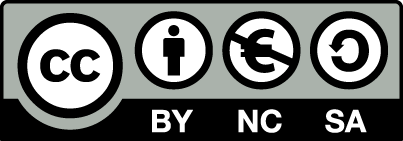 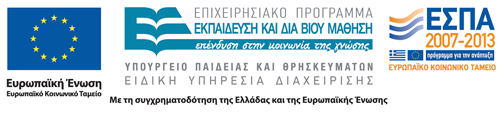 Σημειώματα
Σημείωμα Αναφοράς
Copyright Τεχνολογικό Εκπαιδευτικό Ίδρυμα Αθήνας, Μαρία Βενετίκου 2014. Μαρία Βενετίκου. «Νοσολογία. Ενότητα 18: Γαστρεντερικό σύστημα». Έκδοση: 1.0. Αθήνα 2014. Διαθέσιμο από τη δικτυακή διεύθυνση: ocp.teiath.gr.
Σημείωμα Αδειοδότησης
Το παρόν υλικό διατίθεται με τους όρους της άδειας χρήσης Creative Commons Αναφορά, Μη Εμπορική Χρήση Παρόμοια Διανομή 4.0 [1] ή μεταγενέστερη, Διεθνής Έκδοση.   Εξαιρούνται τα αυτοτελή έργα τρίτων π.χ. φωτογραφίες, διαγράμματα κ.λ.π., τα οποία εμπεριέχονται σε αυτό. Οι όροι χρήσης των έργων τρίτων επεξηγούνται στη διαφάνεια  «Επεξήγηση όρων χρήσης έργων τρίτων». 
Τα έργα για τα οποία έχει ζητηθεί άδεια  αναφέρονται στο «Σημείωμα  Χρήσης Έργων Τρίτων».
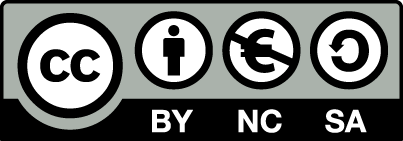 [1] http://creativecommons.org/licenses/by-nc-sa/4.0/ 
Ως Μη Εμπορική ορίζεται η χρήση:
που δεν περιλαμβάνει άμεσο ή έμμεσο οικονομικό όφελος από την χρήση του έργου, για το διανομέα του έργου και αδειοδόχο
που δεν περιλαμβάνει οικονομική συναλλαγή ως προϋπόθεση για τη χρήση ή πρόσβαση στο έργο
που δεν προσπορίζει στο διανομέα του έργου και αδειοδόχο έμμεσο οικονομικό όφελος (π.χ. διαφημίσεις) από την προβολή του έργου σε διαδικτυακό τόπο
Ο δικαιούχος μπορεί να παρέχει στον αδειοδόχο ξεχωριστή άδεια να χρησιμοποιεί το έργο για εμπορική χρήση, εφόσον αυτό του ζητηθεί.
Επεξήγηση όρων χρήσης έργων τρίτων
Δεν επιτρέπεται η επαναχρησιμοποίηση του έργου, παρά μόνο εάν ζητηθεί εκ νέου άδεια από το δημιουργό.
©
διαθέσιμο με άδεια CC-BY
Επιτρέπεται η επαναχρησιμοποίηση του έργου και η δημιουργία παραγώγων αυτού με απλή αναφορά του δημιουργού.
διαθέσιμο με άδεια CC-BY-SA
Επιτρέπεται η επαναχρησιμοποίηση του έργου με αναφορά του δημιουργού, και διάθεση του έργου ή του παράγωγου αυτού με την ίδια άδεια.
διαθέσιμο με άδεια CC-BY-ND
Επιτρέπεται η επαναχρησιμοποίηση του έργου με αναφορά του δημιουργού. 
Δεν επιτρέπεται η δημιουργία παραγώγων του έργου.
διαθέσιμο με άδεια CC-BY-NC
Επιτρέπεται η επαναχρησιμοποίηση του έργου με αναφορά του δημιουργού. 
Δεν επιτρέπεται η εμπορική χρήση του έργου.
Επιτρέπεται η επαναχρησιμοποίηση του έργου με αναφορά του δημιουργού
και διάθεση του έργου ή του παράγωγου αυτού με την ίδια άδεια.
Δεν επιτρέπεται η εμπορική χρήση του έργου.
διαθέσιμο με άδεια CC-BY-NC-SA
διαθέσιμο με άδεια CC-BY-NC-ND
Επιτρέπεται η επαναχρησιμοποίηση του έργου με αναφορά του δημιουργού.
Δεν επιτρέπεται η εμπορική χρήση του έργου και η δημιουργία παραγώγων του.
διαθέσιμο με άδεια 
CC0 Public Domain
Επιτρέπεται η επαναχρησιμοποίηση του έργου, η δημιουργία παραγώγων αυτού και η εμπορική του χρήση, χωρίς αναφορά του δημιουργού.
Επιτρέπεται η επαναχρησιμοποίηση του έργου, η δημιουργία παραγώγων αυτού και η εμπορική του χρήση, χωρίς αναφορά του δημιουργού.
διαθέσιμο ως κοινό κτήμα
χωρίς σήμανση
Συνήθως δεν επιτρέπεται η επαναχρησιμοποίηση του έργου.
Διατήρηση Σημειωμάτων
Οποιαδήποτε αναπαραγωγή ή διασκευή του υλικού θα πρέπει να συμπεριλαμβάνει:
το Σημείωμα Αναφοράς
το Σημείωμα Αδειοδότησης
τη δήλωση Διατήρησης Σημειωμάτων
το Σημείωμα Χρήσης Έργων Τρίτων (εφόσον υπάρχει)
μαζί με τους συνοδευόμενους υπερσυνδέσμους.
Χρηματοδότηση
Το παρόν εκπαιδευτικό υλικό έχει αναπτυχθεί στo πλαίσιo του εκπαιδευτικού έργου του διδάσκοντα.
Το έργο «Ανοικτά Ακαδημαϊκά Μαθήματα στο ΤΕΙ Αθηνών» έχει χρηματοδοτήσει μόνο την αναδιαμόρφωση του εκπαιδευτικού υλικού. 
Το έργο υλοποιείται στο πλαίσιο του Επιχειρησιακού Προγράμματος «Εκπαίδευση και Δια Βίου Μάθηση» και συγχρηματοδοτείται από την Ευρωπαϊκή Ένωση (Ευρωπαϊκό Κοινωνικό Ταμείο) και από εθνικούς πόρους.
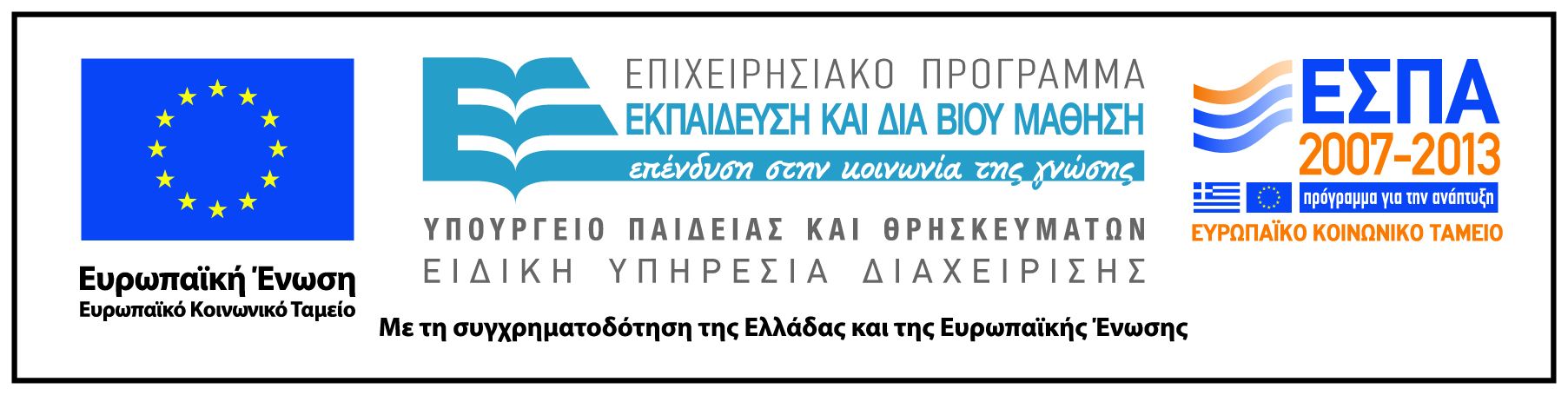